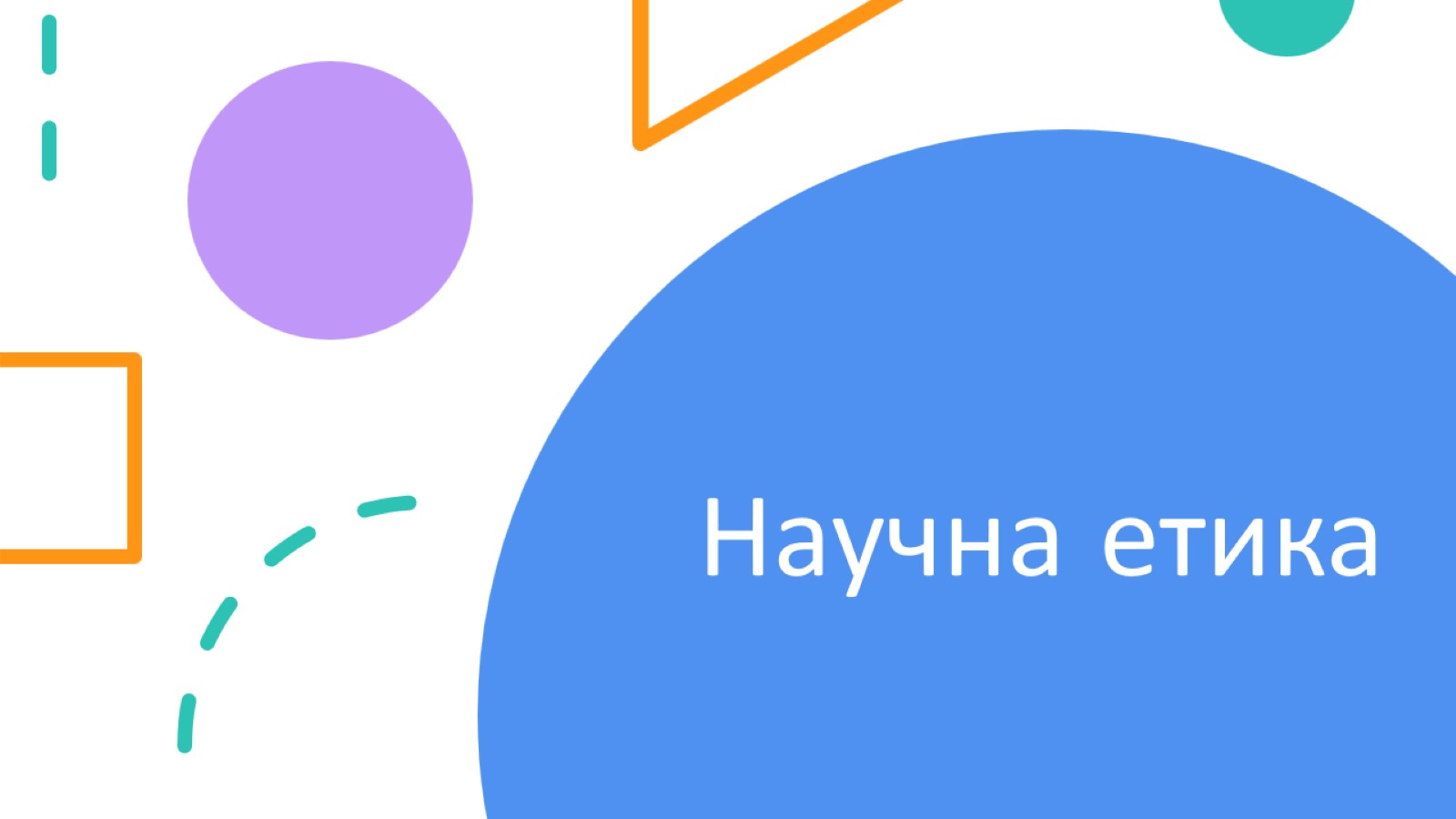 Научна етика
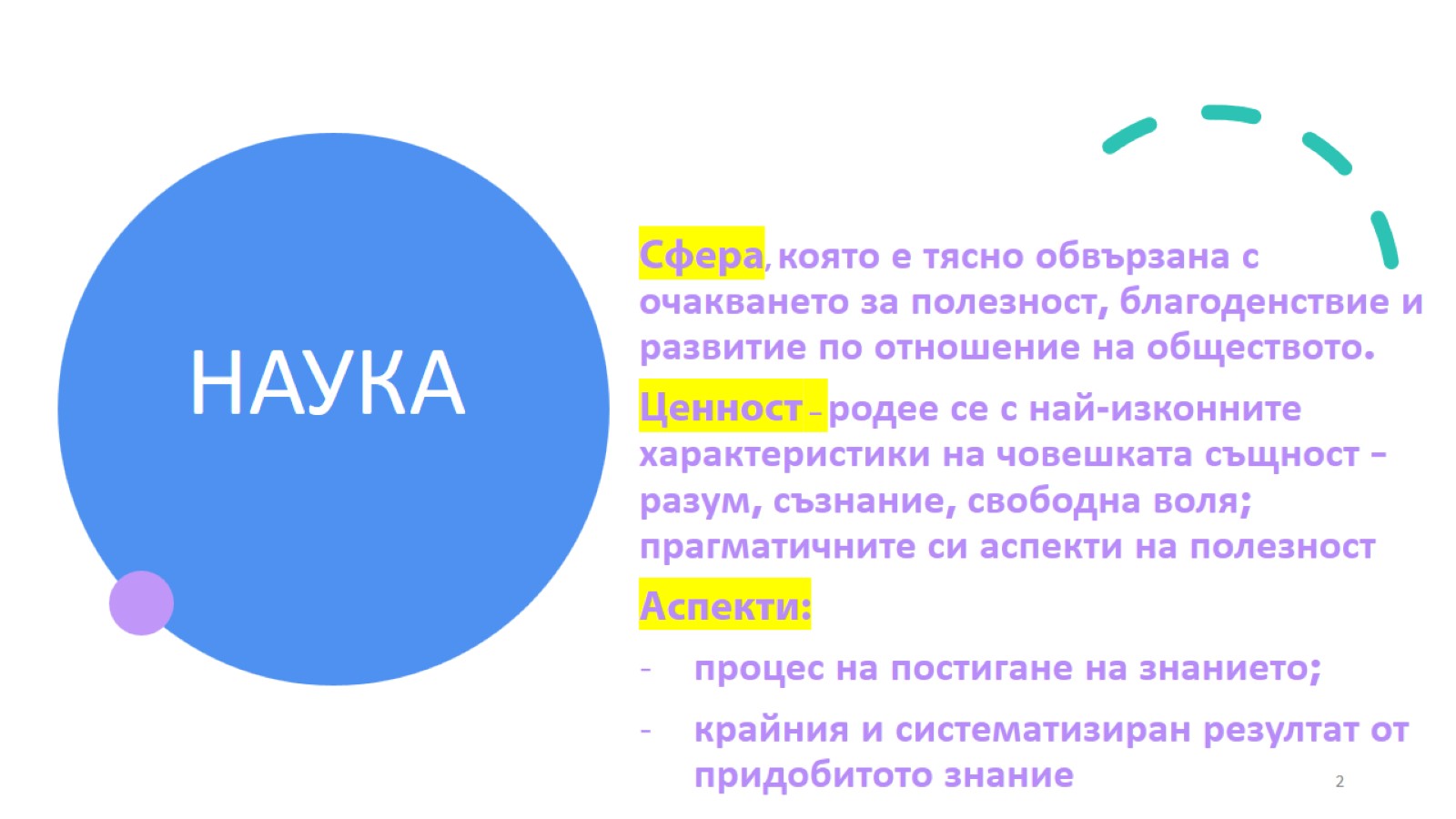 НАУКА
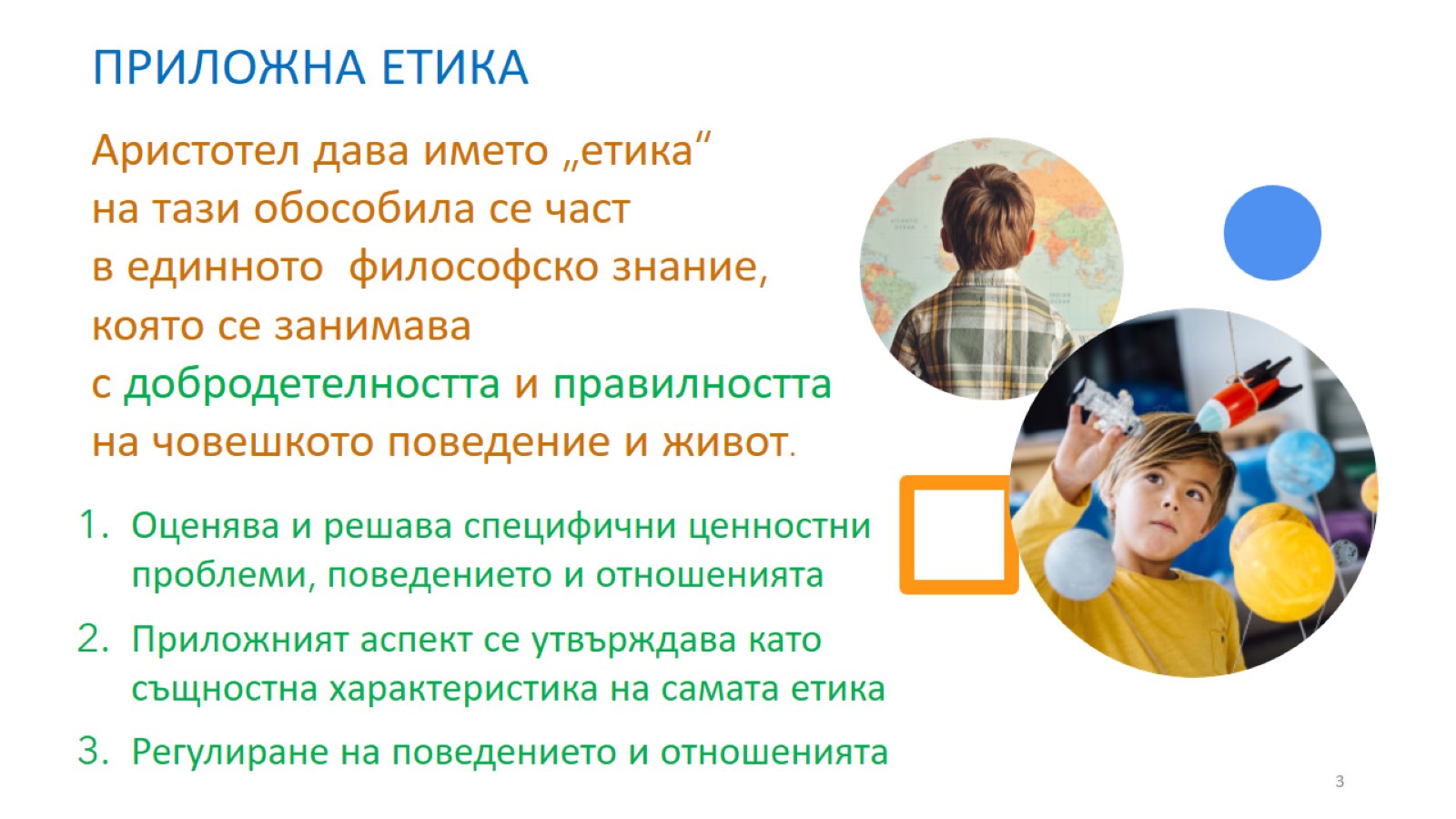 Аристотел дава името „етика“ на тази обособила се част в единното  философско знание, която се занимава с добродетелността и правилността на човешкото поведение и живот.
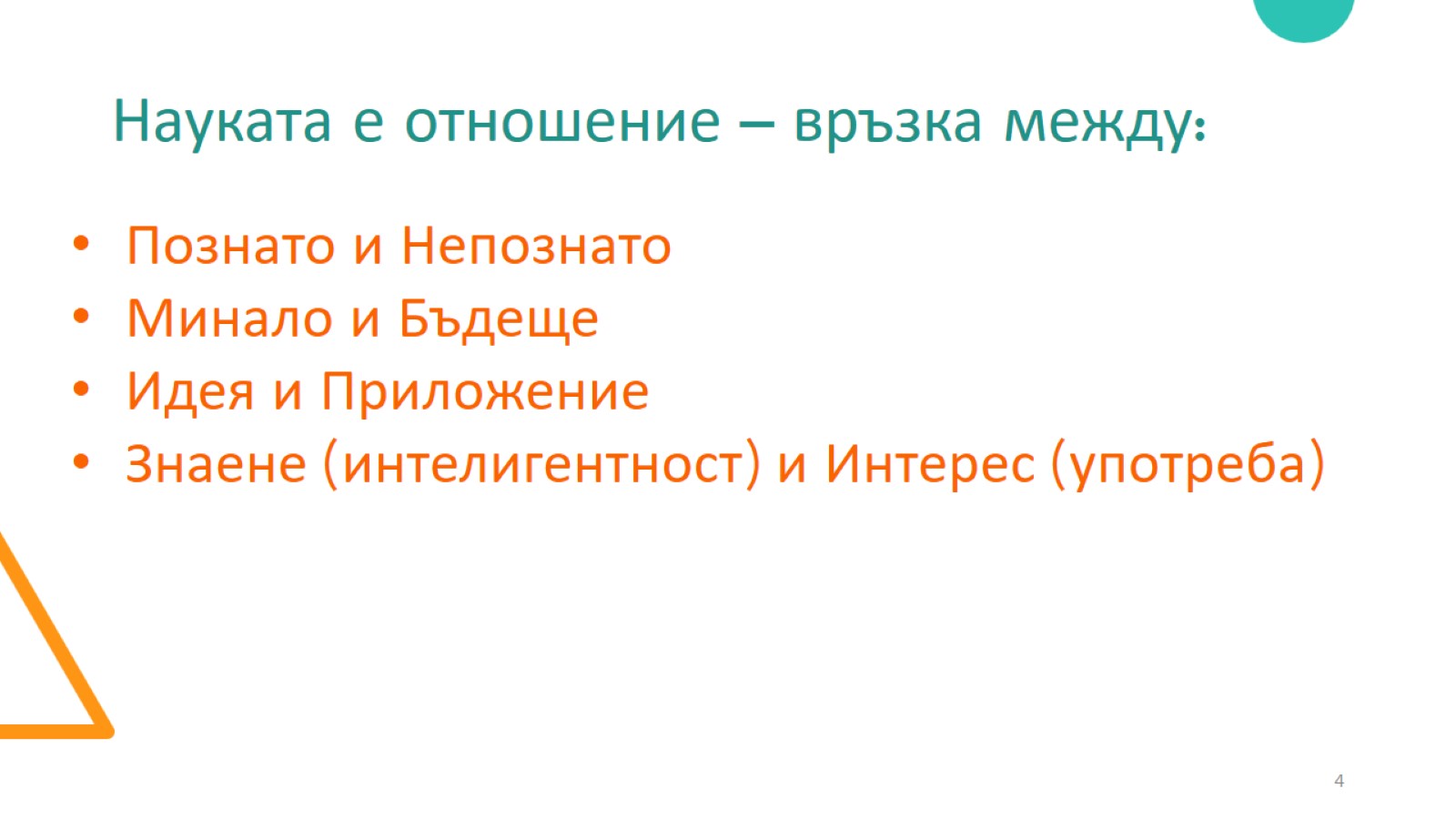 Науката е отношение – връзка между:
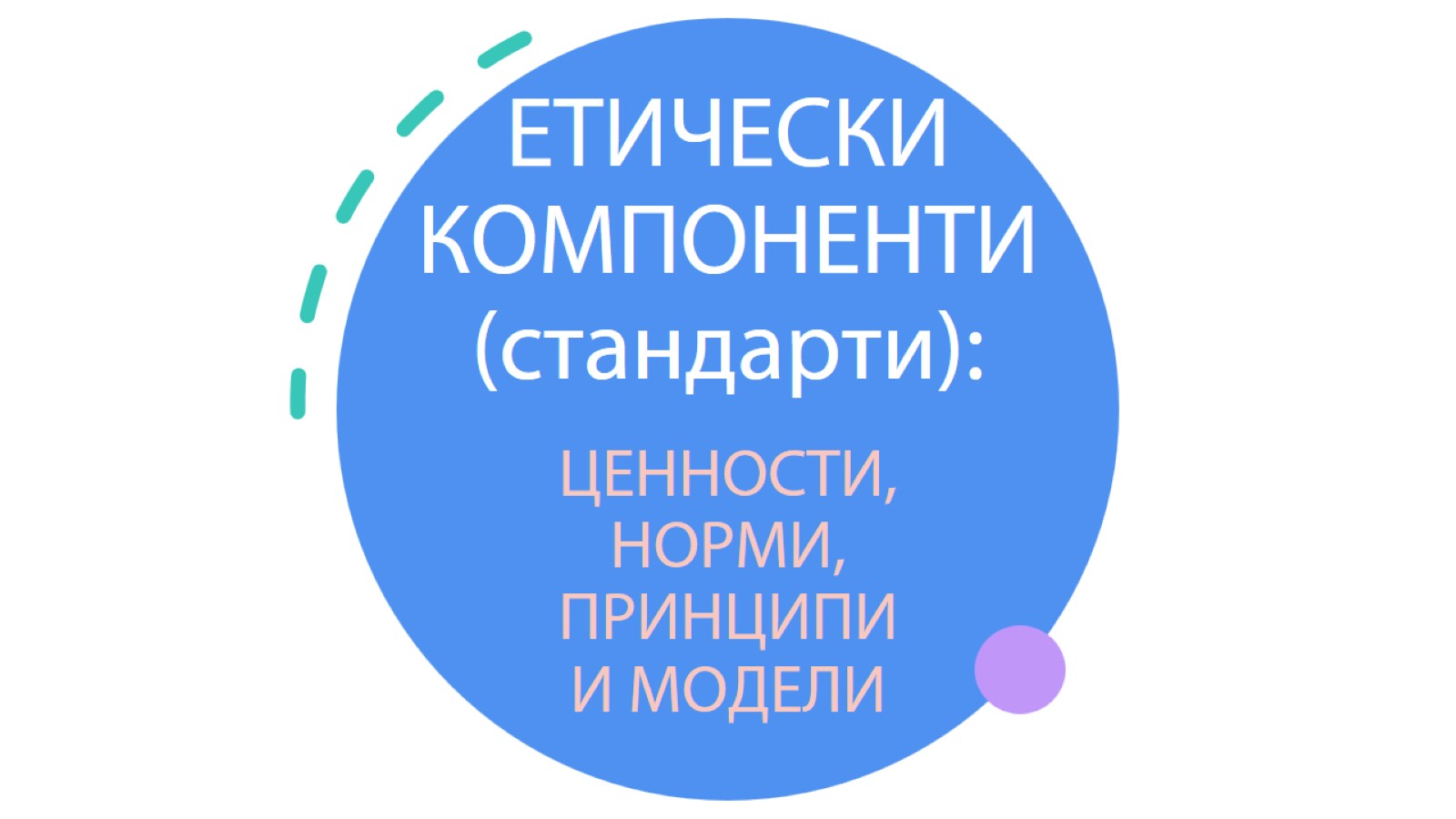 ЕТИЧЕСКИ КОМПОНЕНТИ (стандарти):
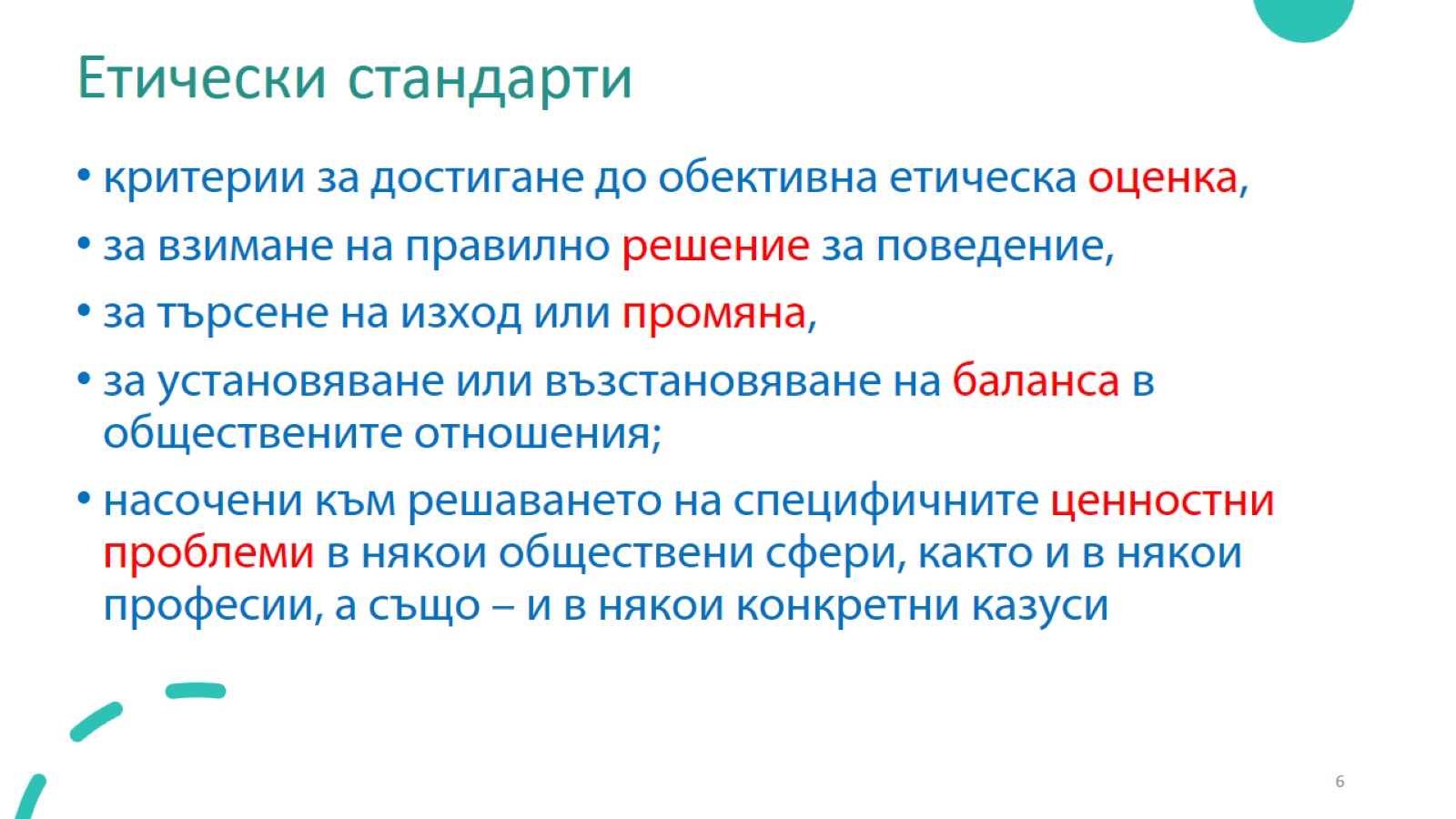 Етически стандарти
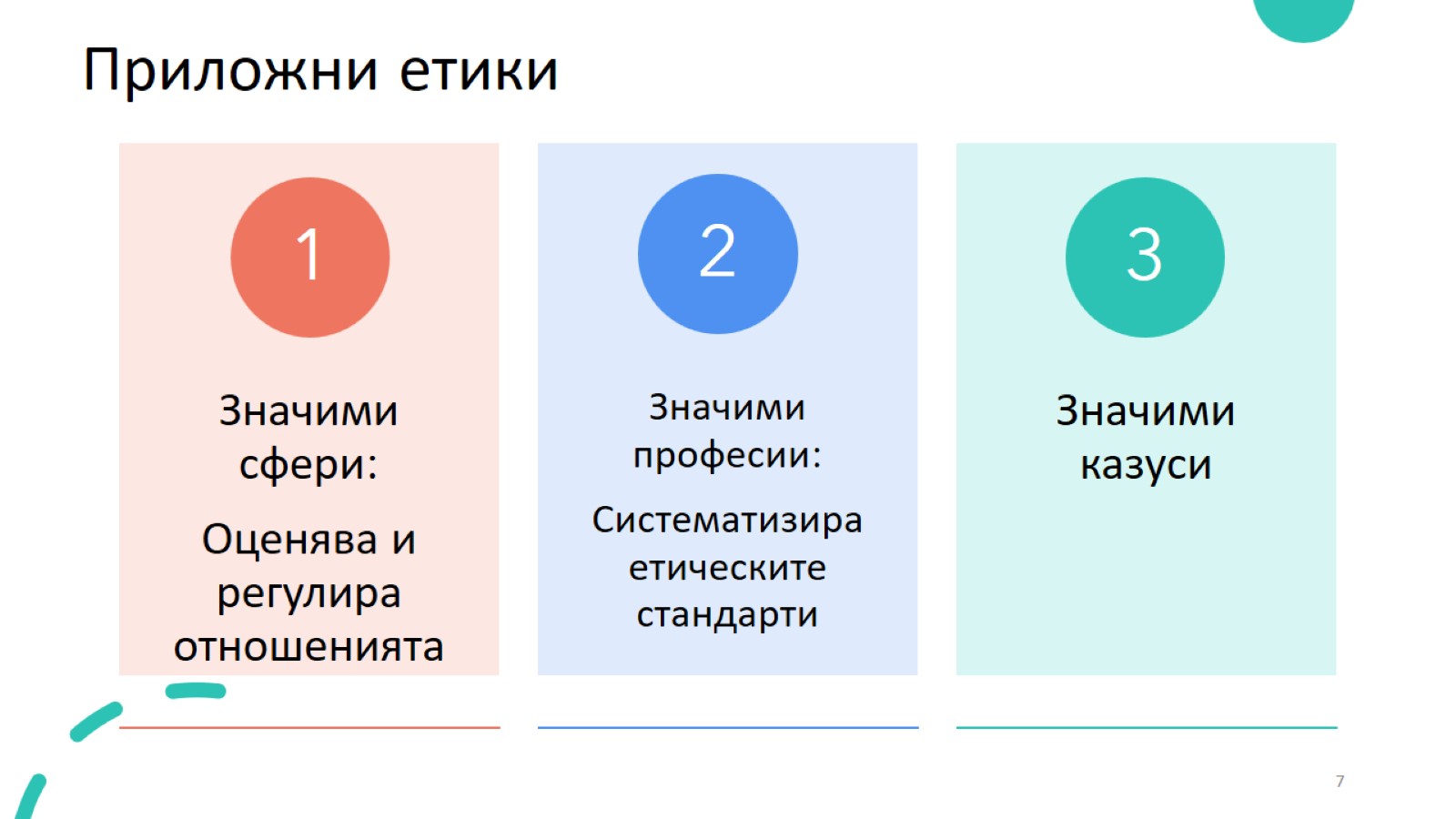 Приложни етики
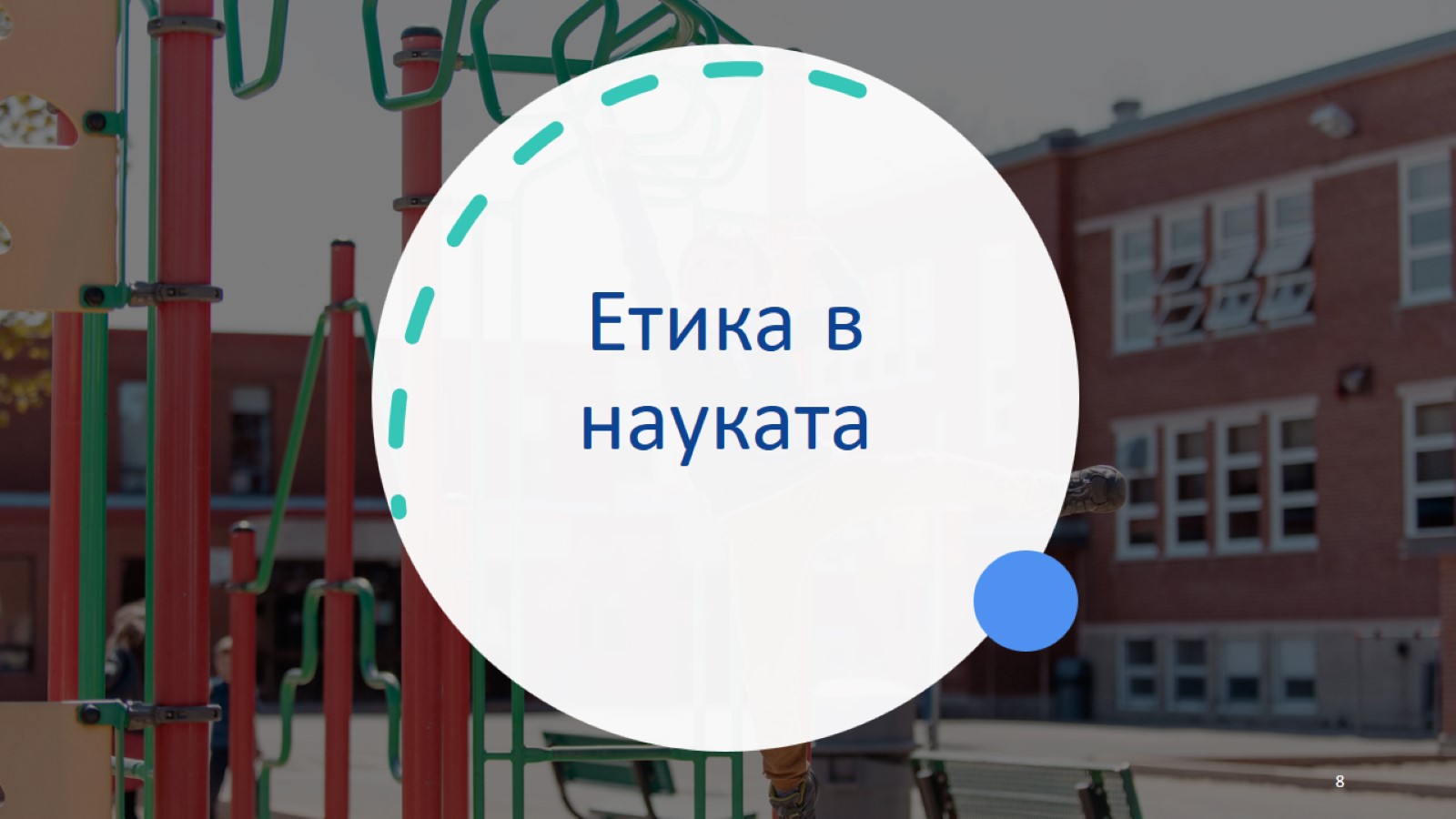 Етика в науката
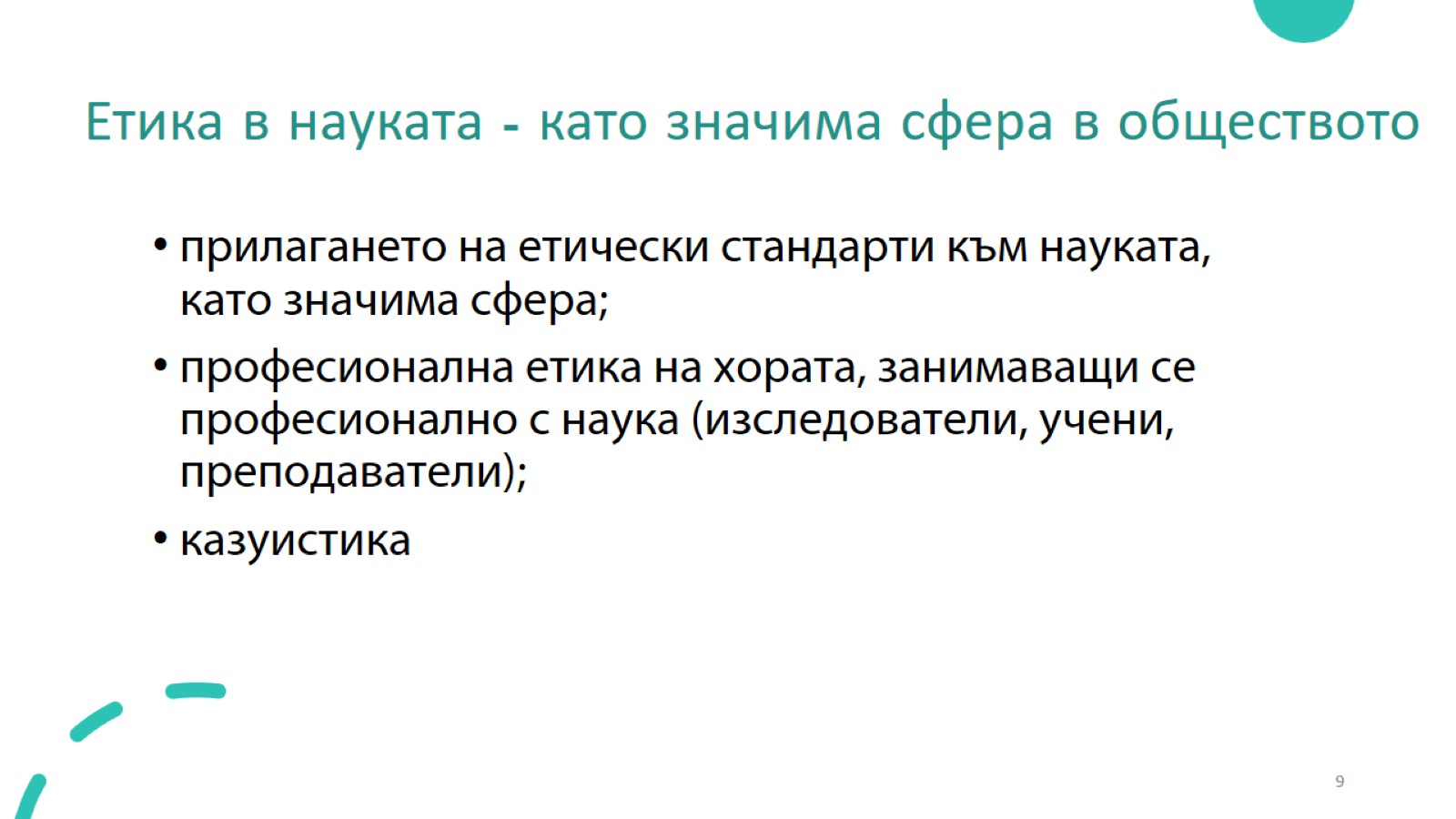 Етика в науката - като значима сфера в обществото
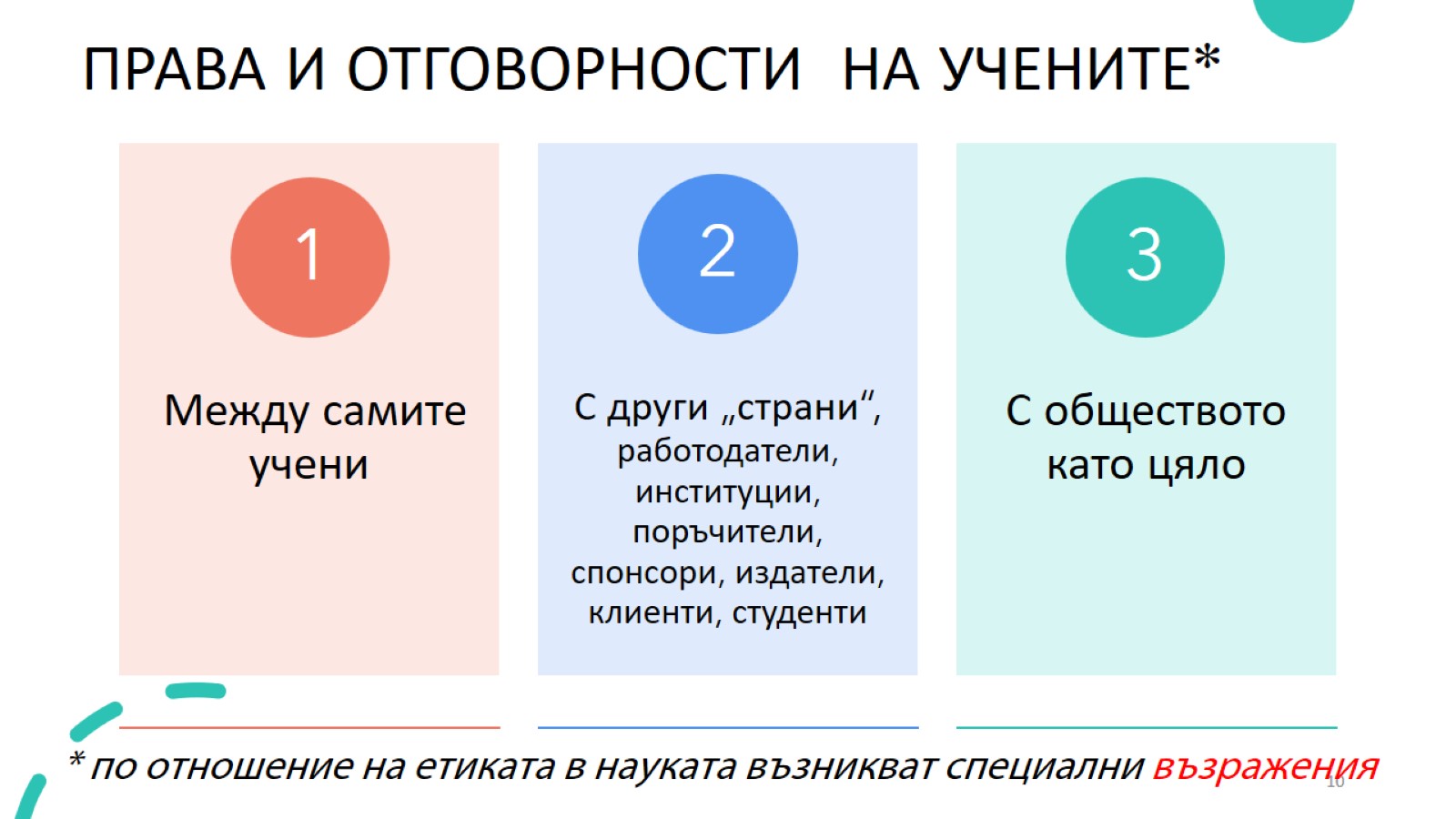 ПРАВА И ОТГОВОРНОСТИ  НА УЧЕНИТЕ*
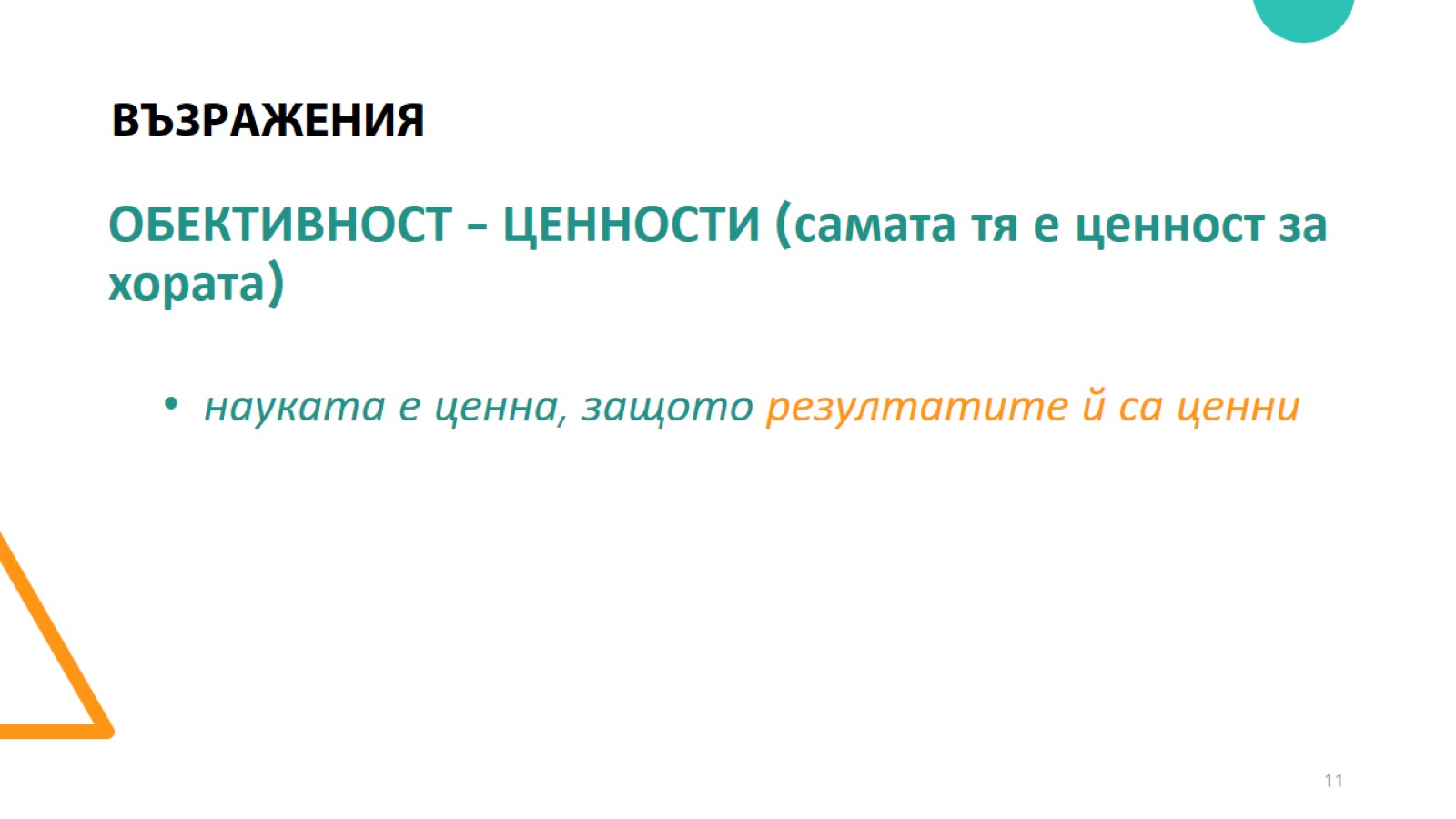 ВЪЗРАЖЕНИЯ
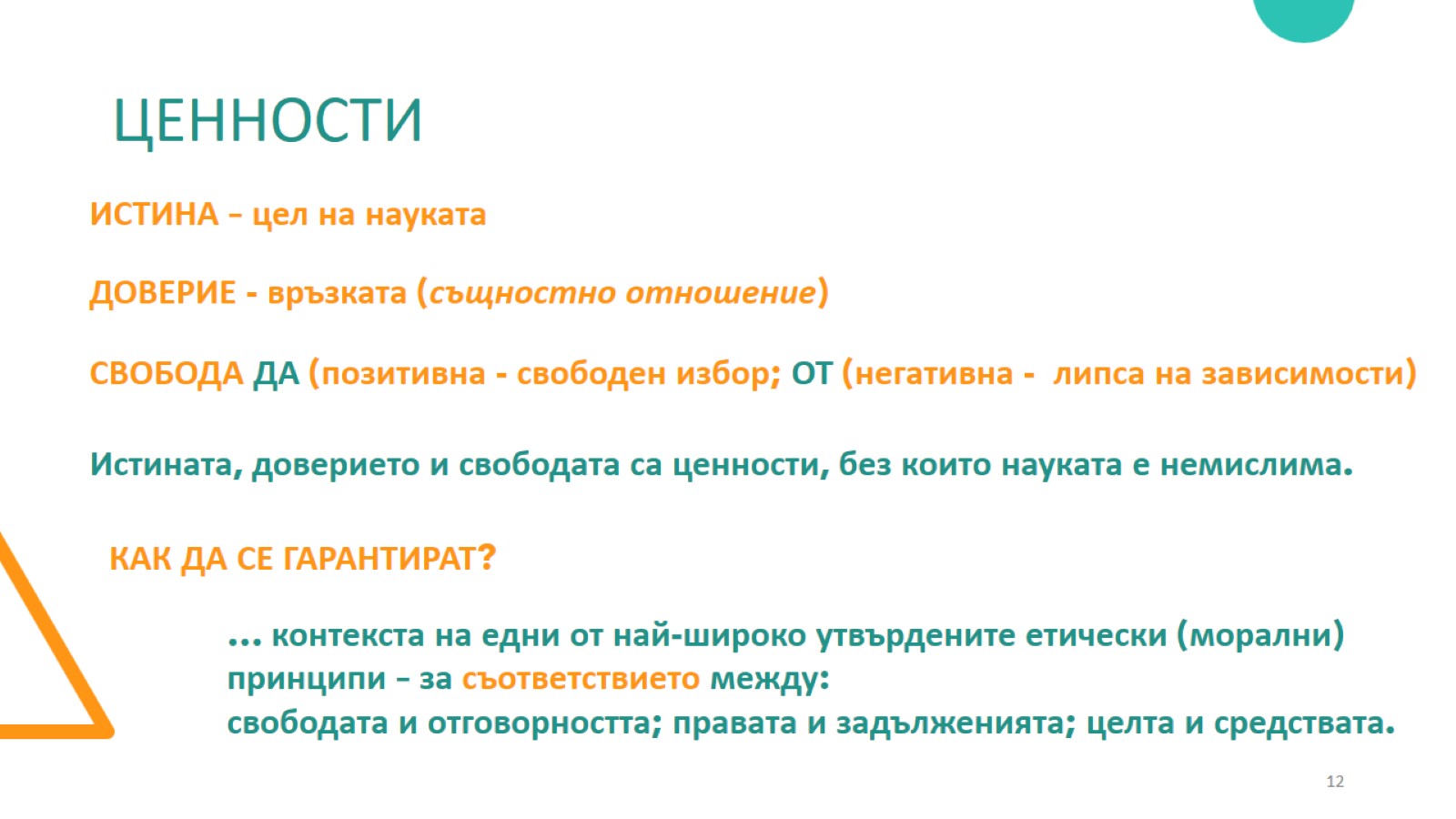 ЦЕННОСТИ
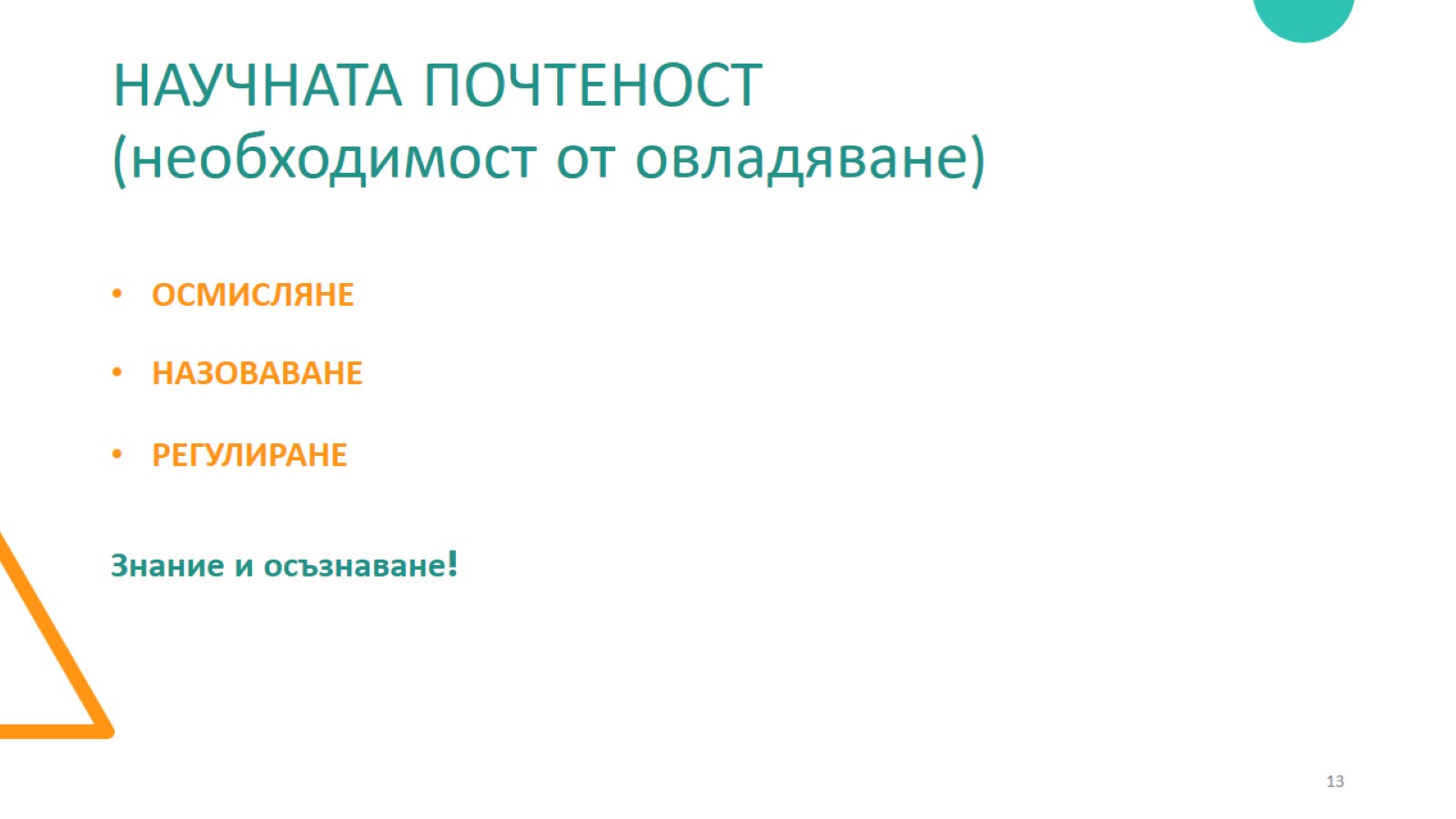 НАУЧНАТА ПОЧТЕНОСТ (необходимост от овладяване)
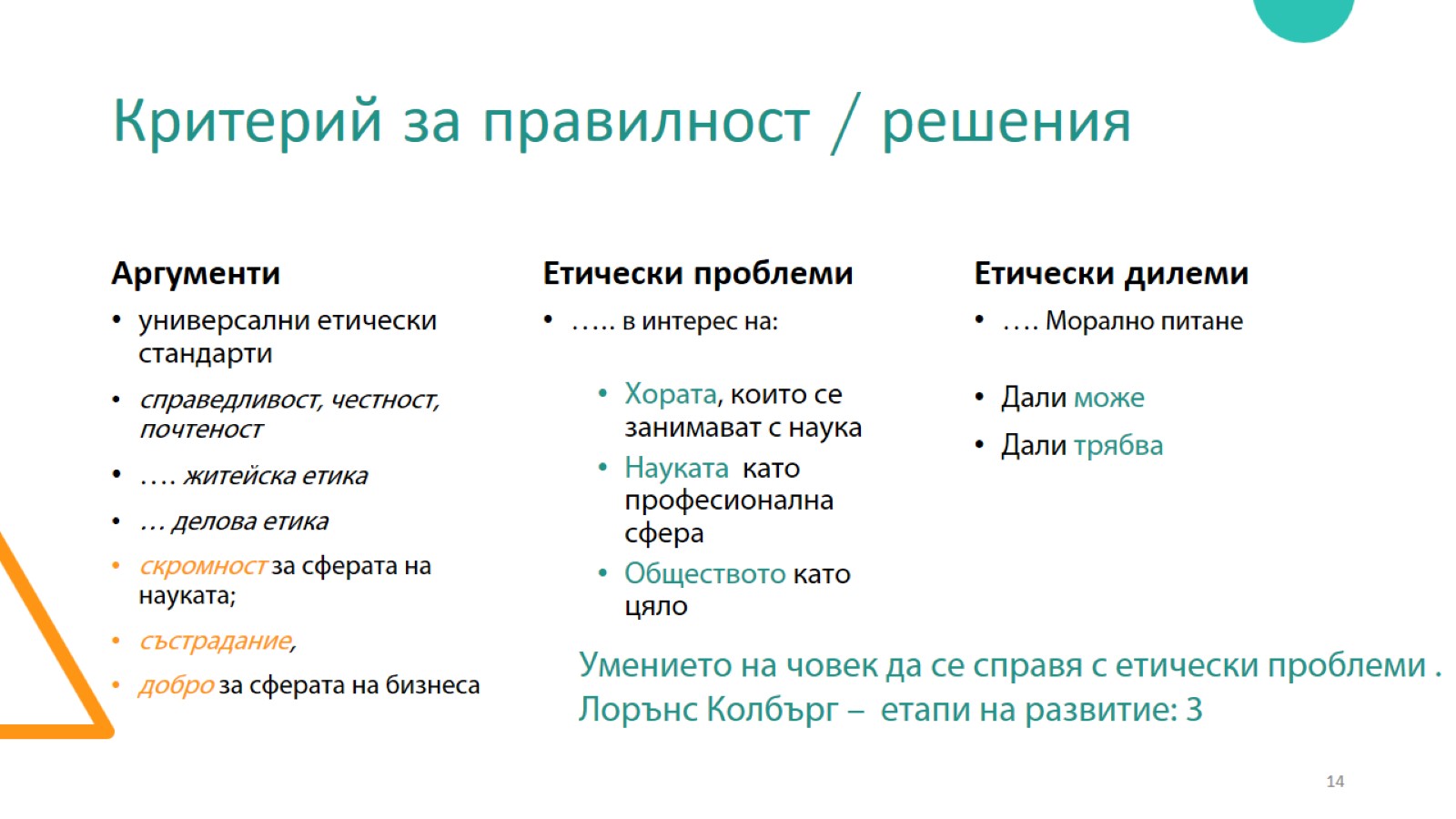 Критерий за правилност / решения
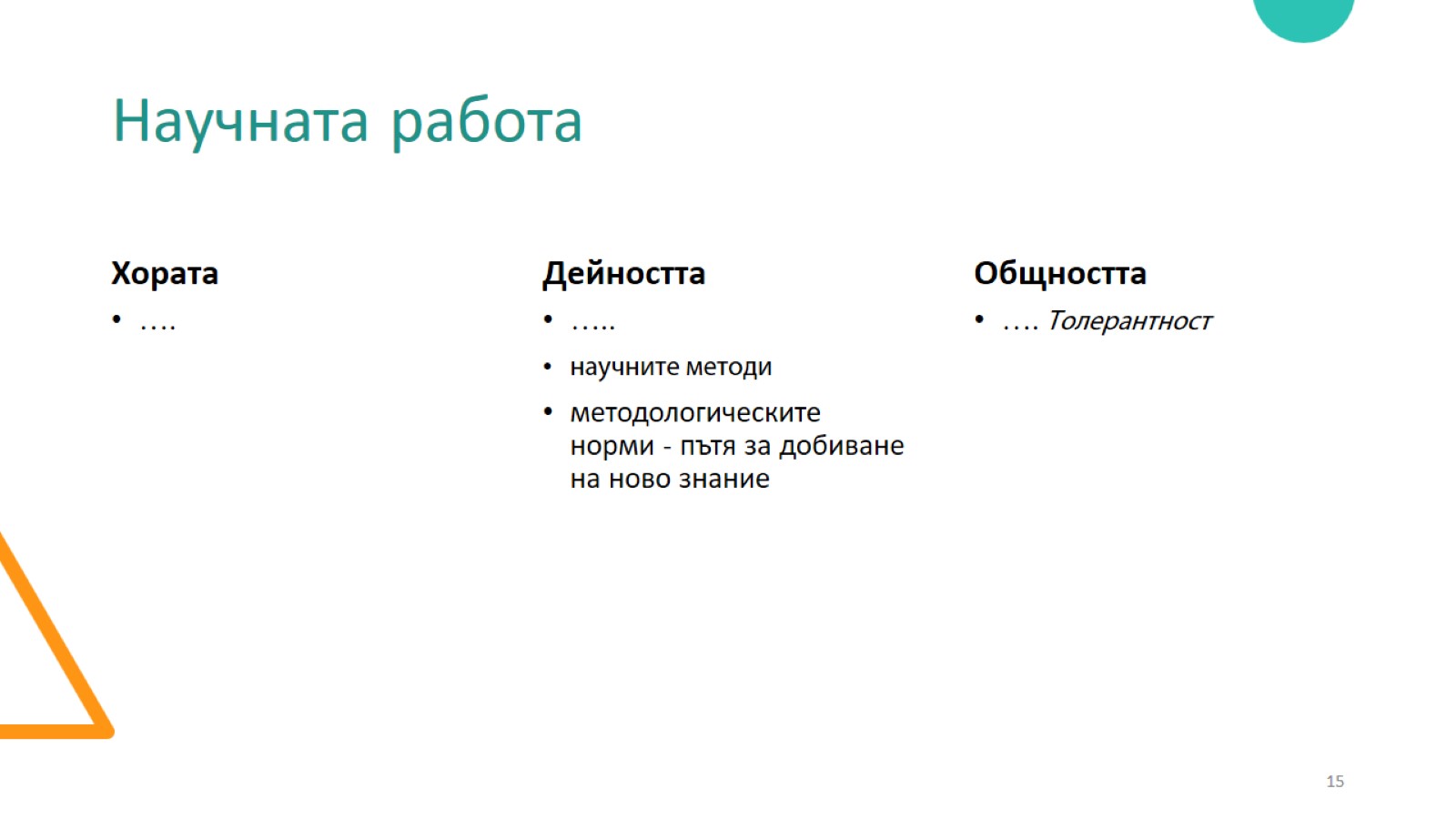 Научната работа
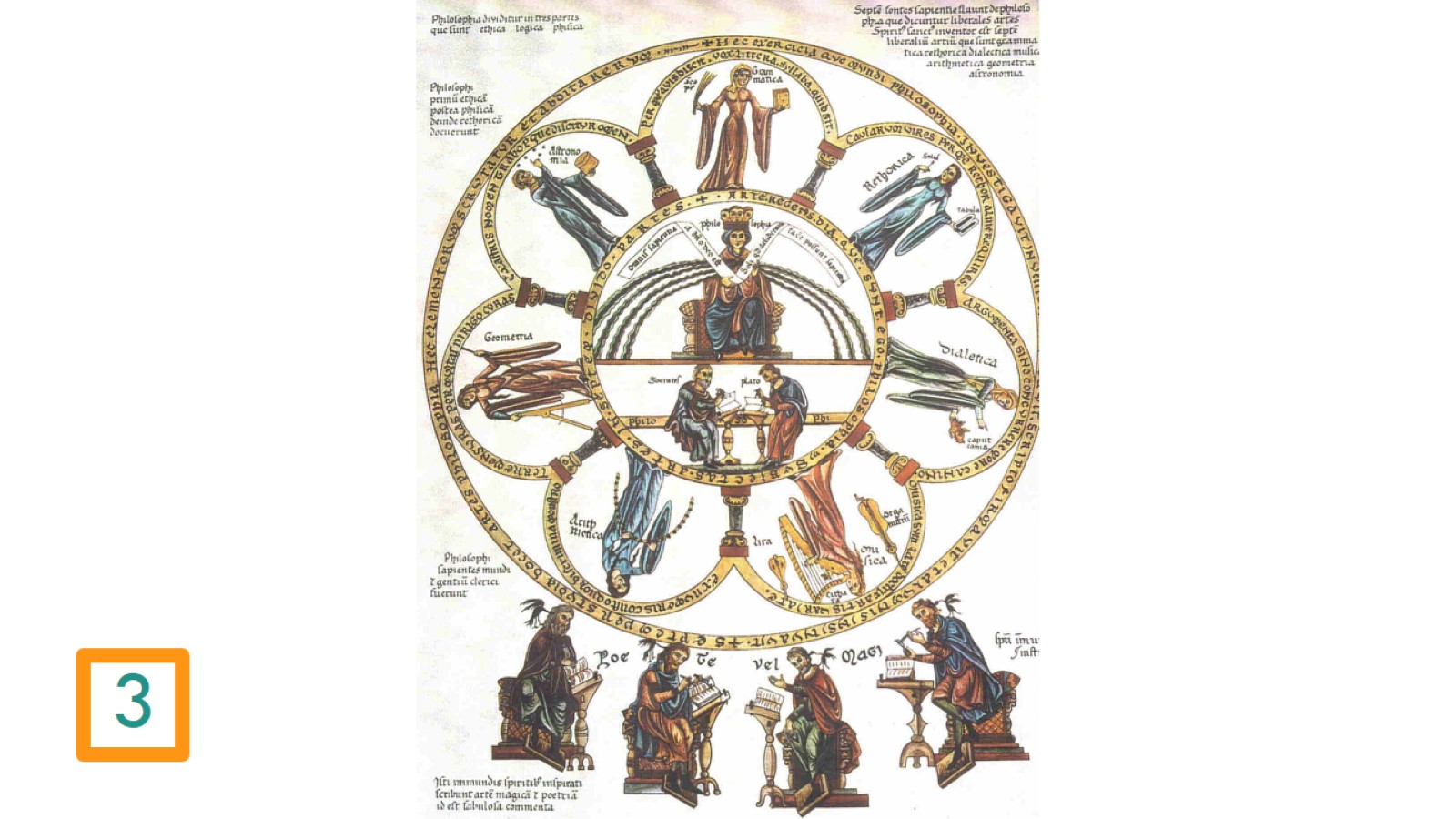 3
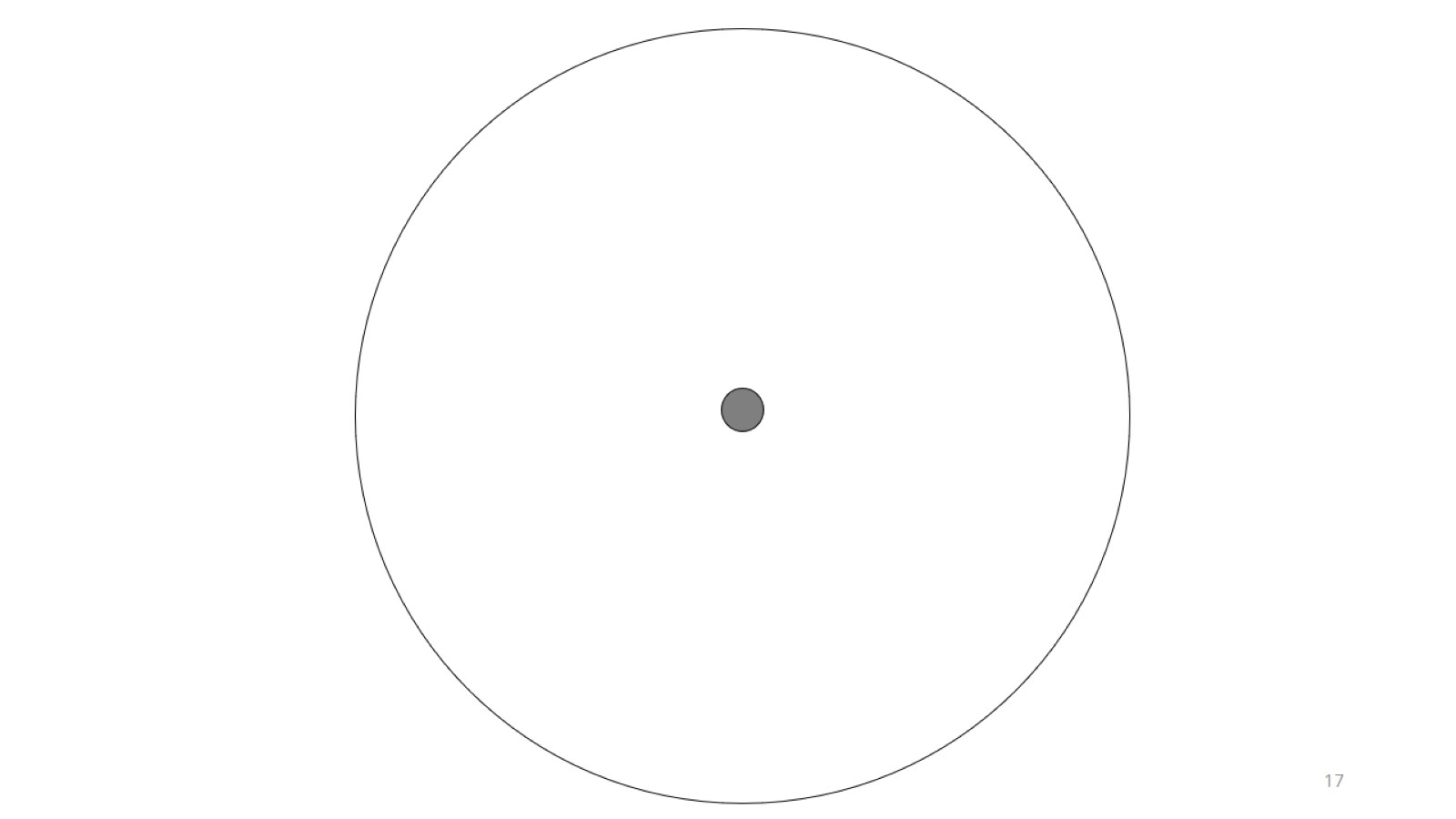 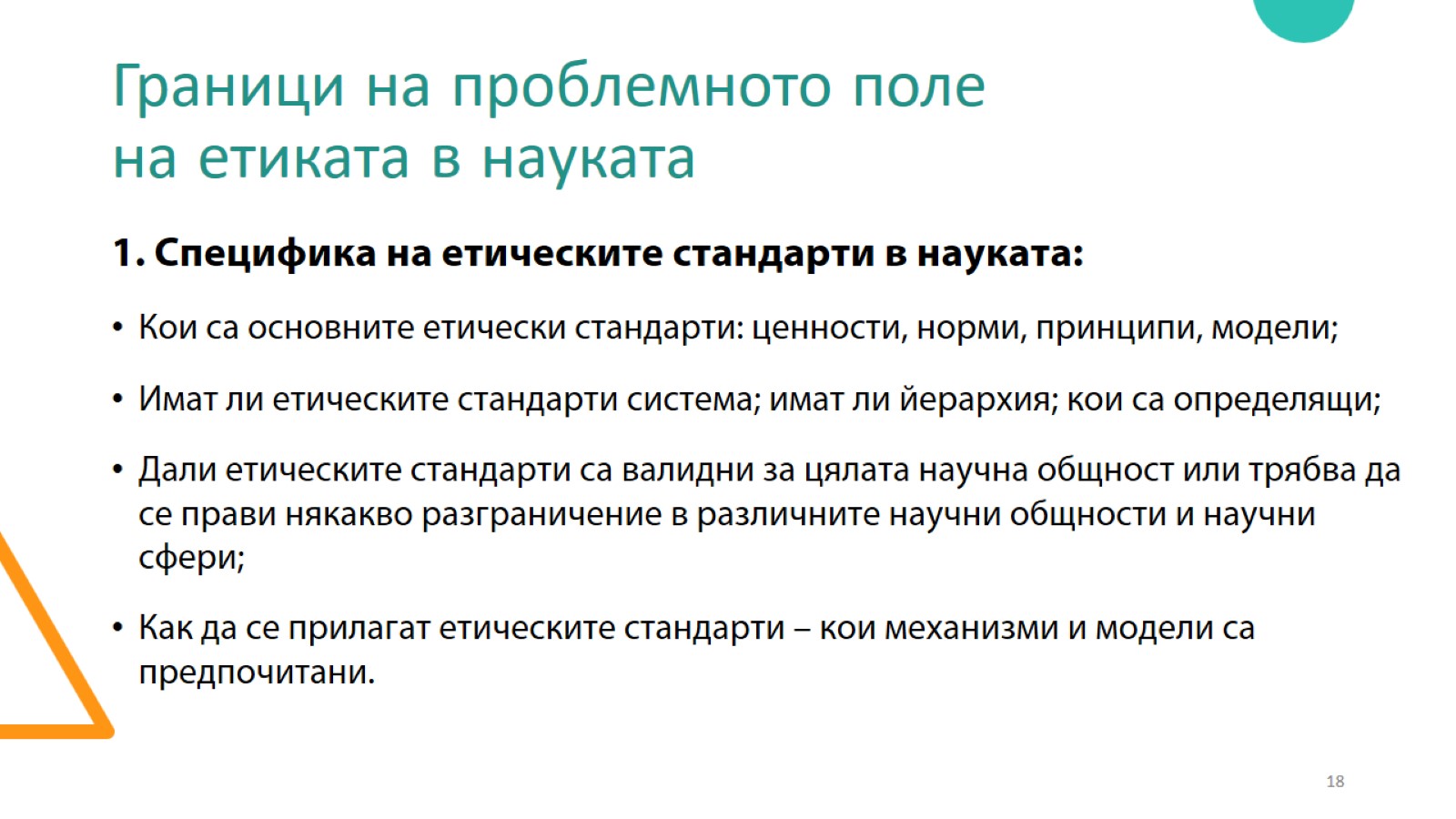 Граници на проблемното поле на етиката в науката
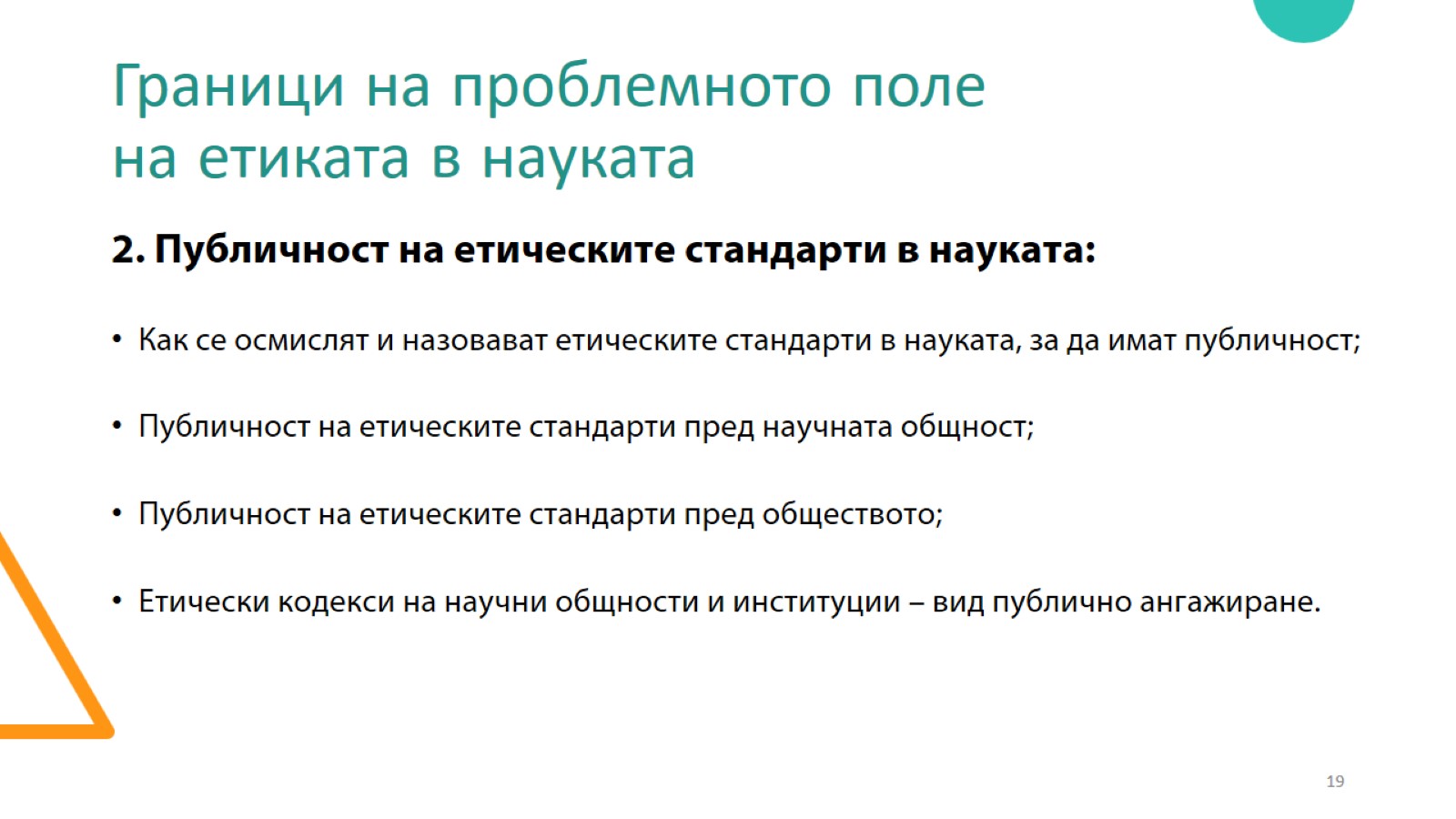 Граници на проблемното поле на етиката в науката
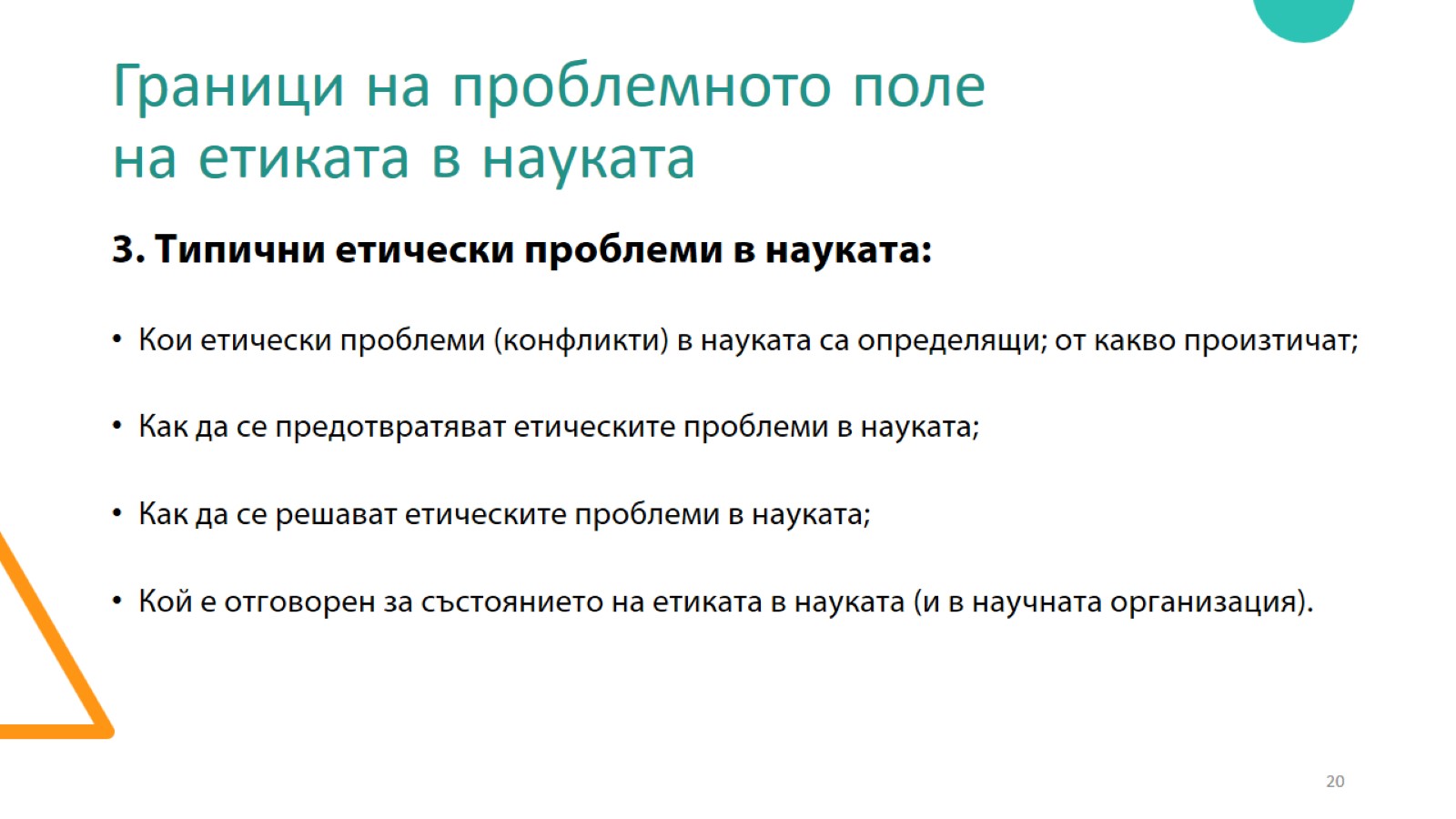 Граници на проблемното поле на етиката в науката
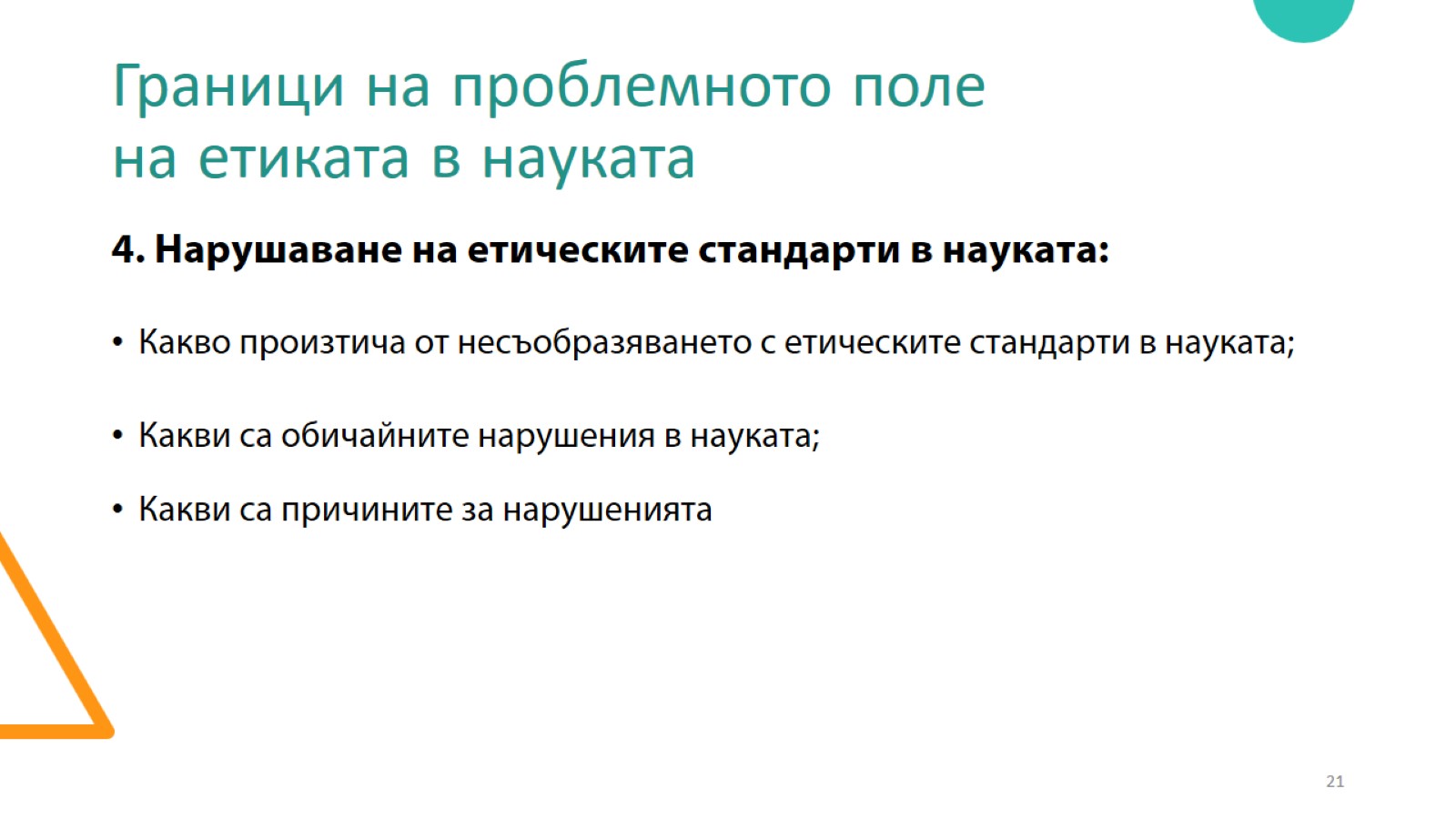 Граници на проблемното поле на етиката в науката
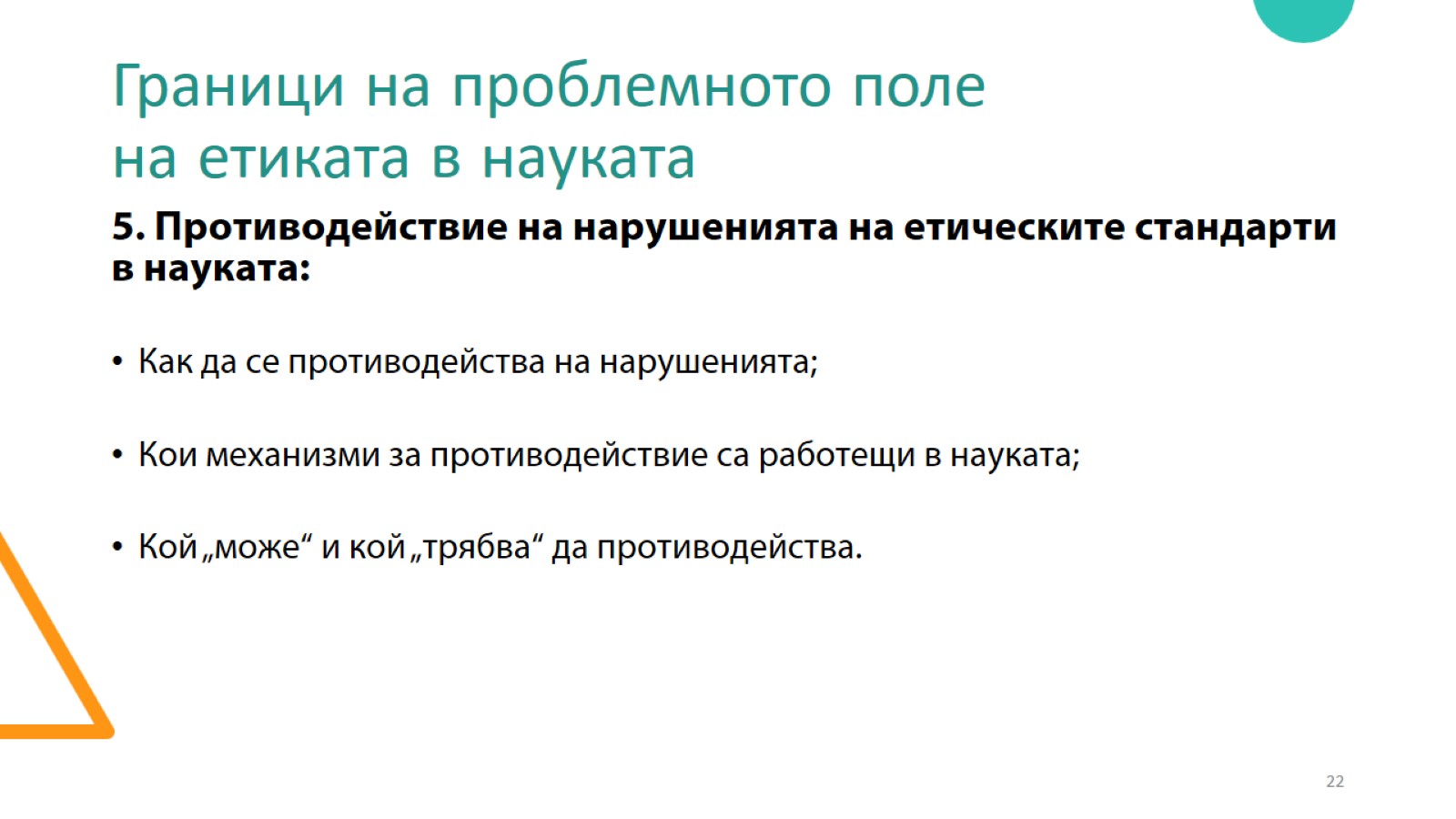 Граници на проблемното поле на етиката в науката
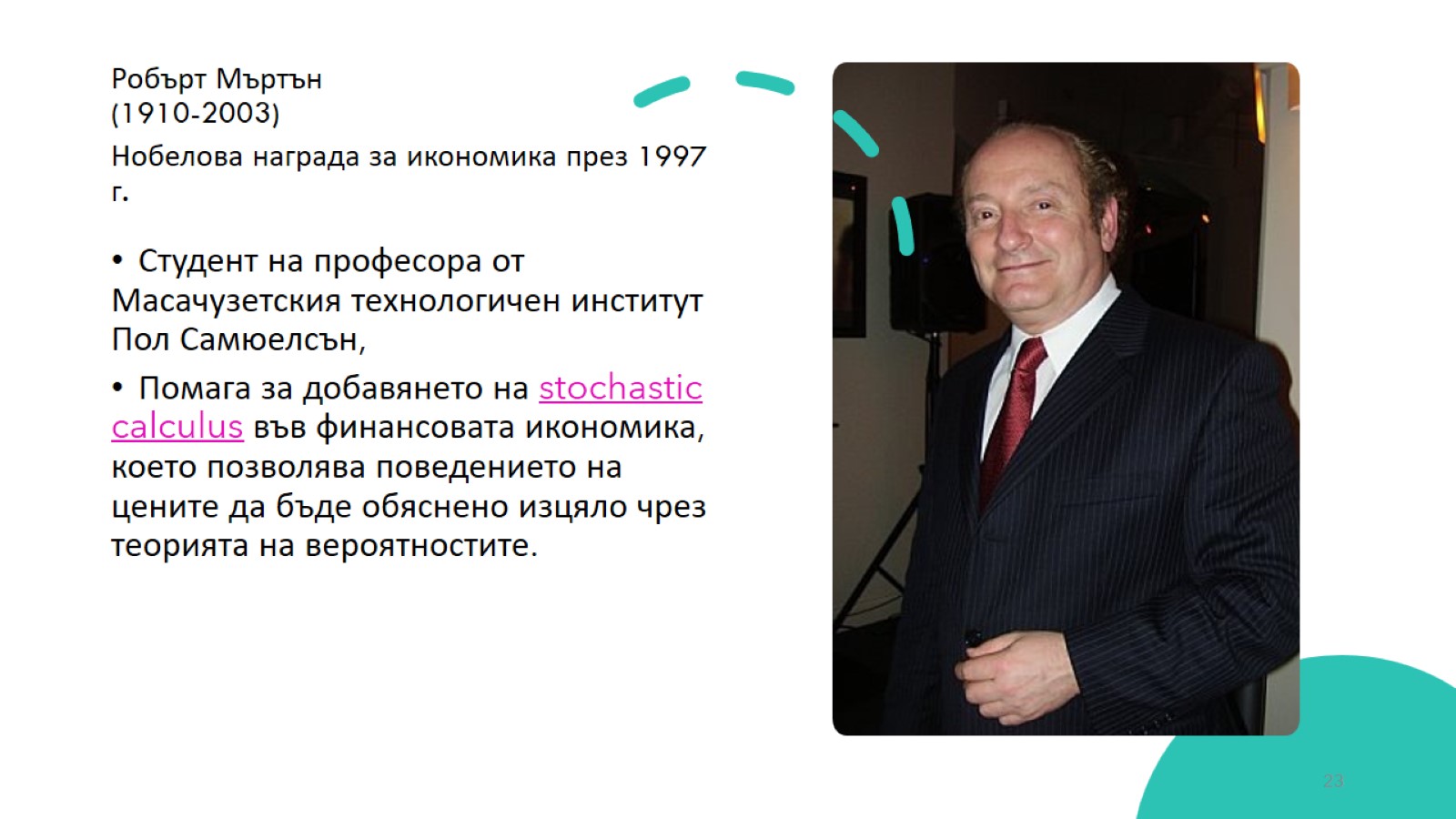 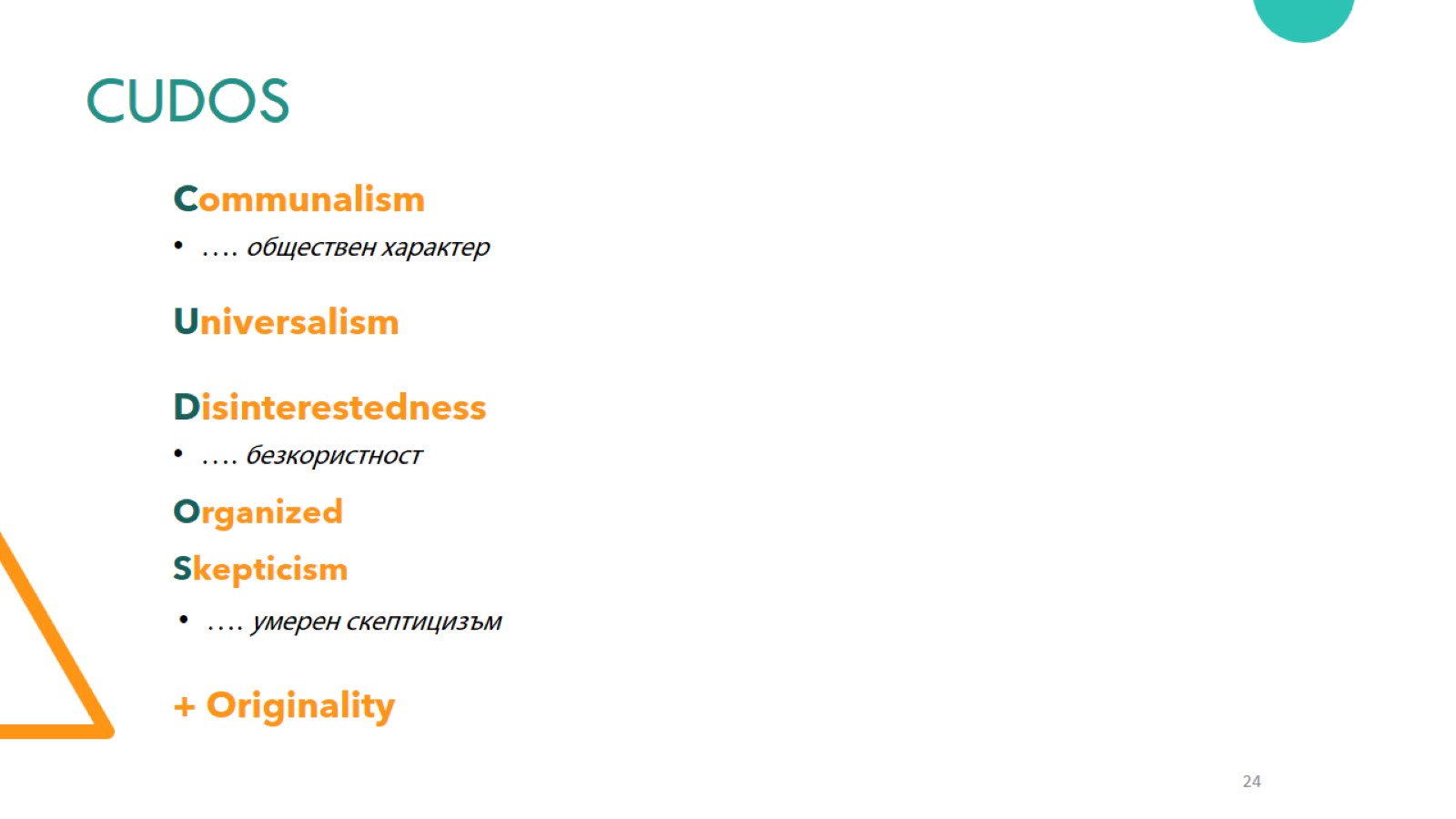 CUDOS
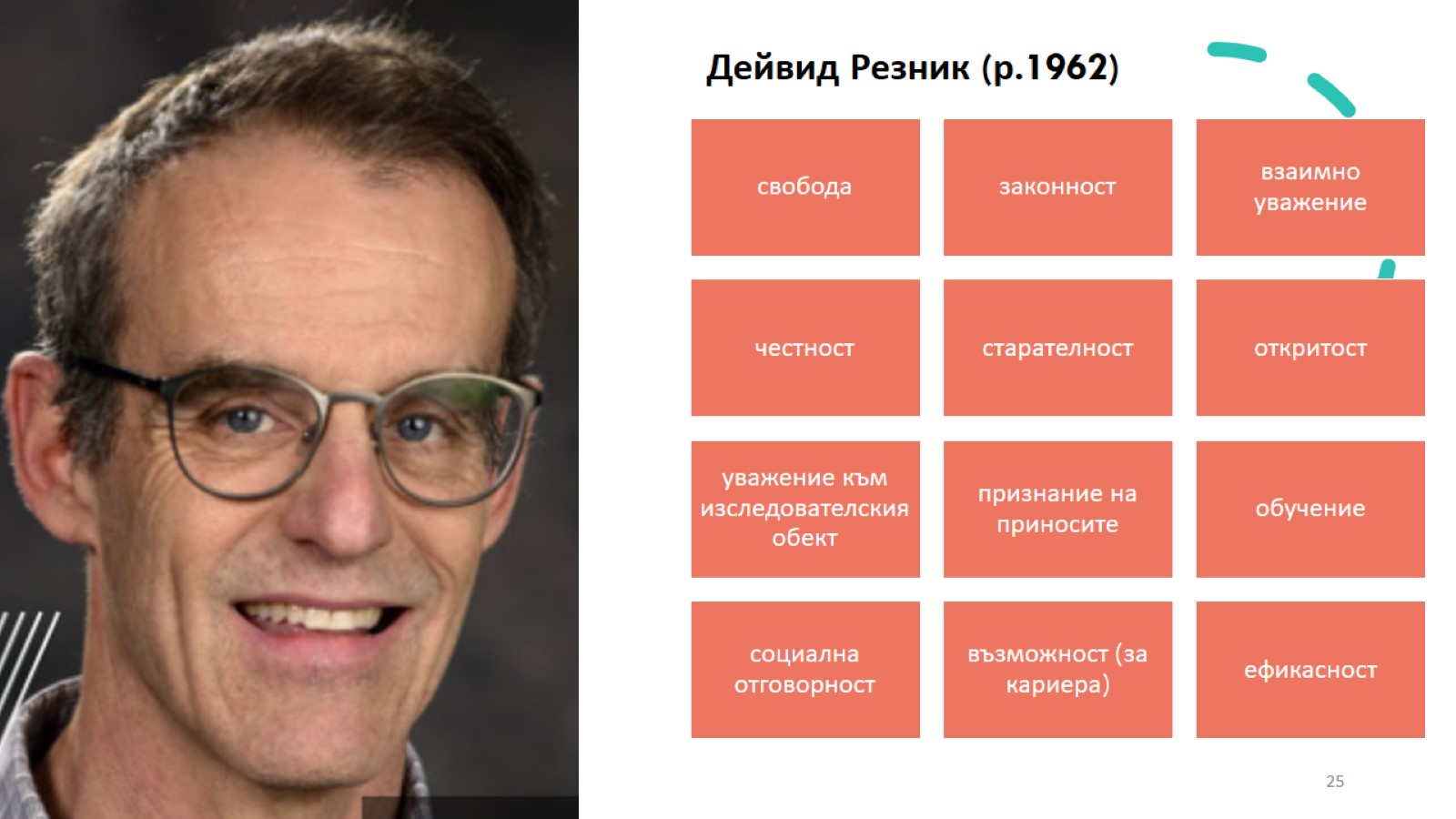 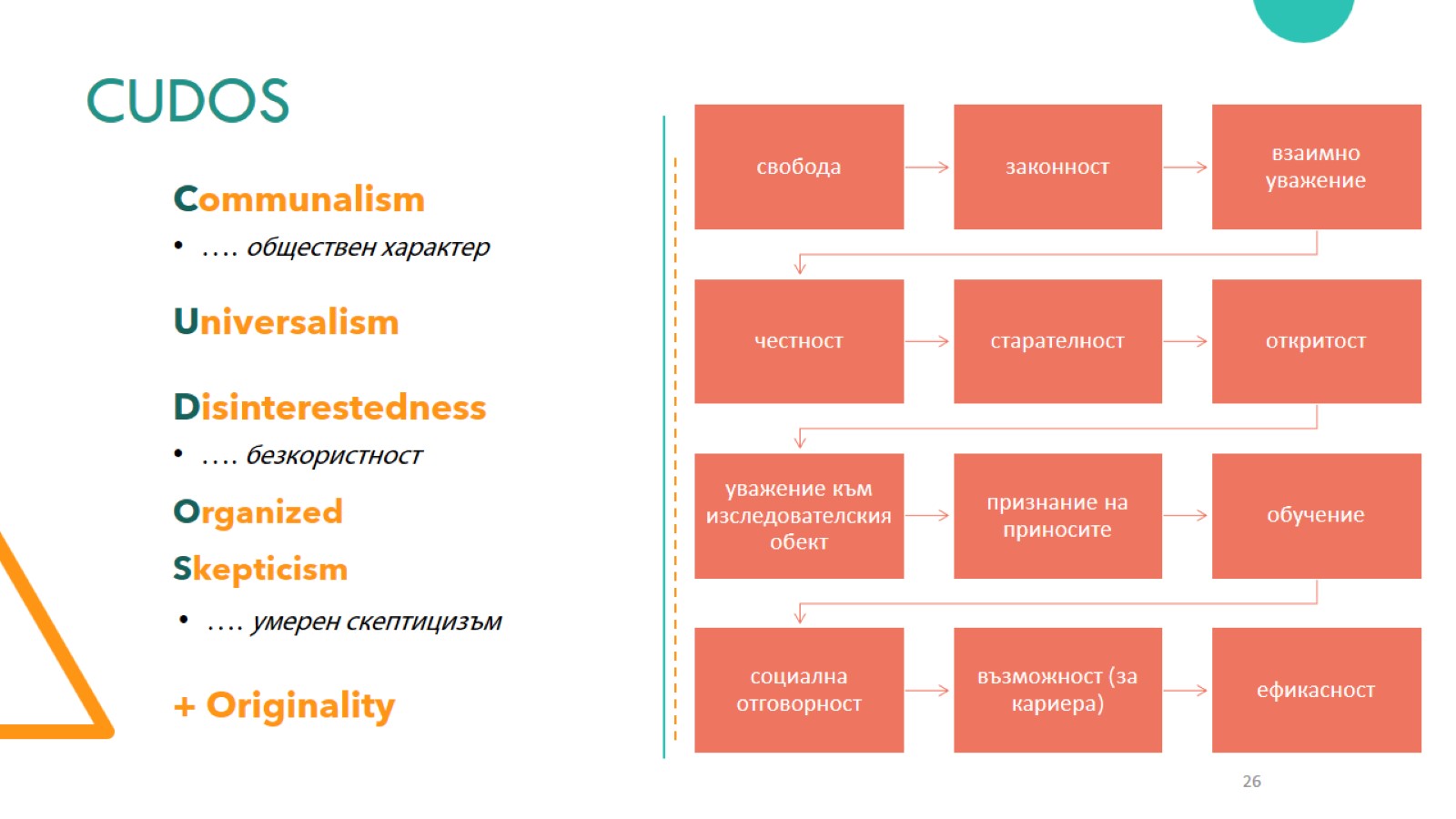 CUDOS
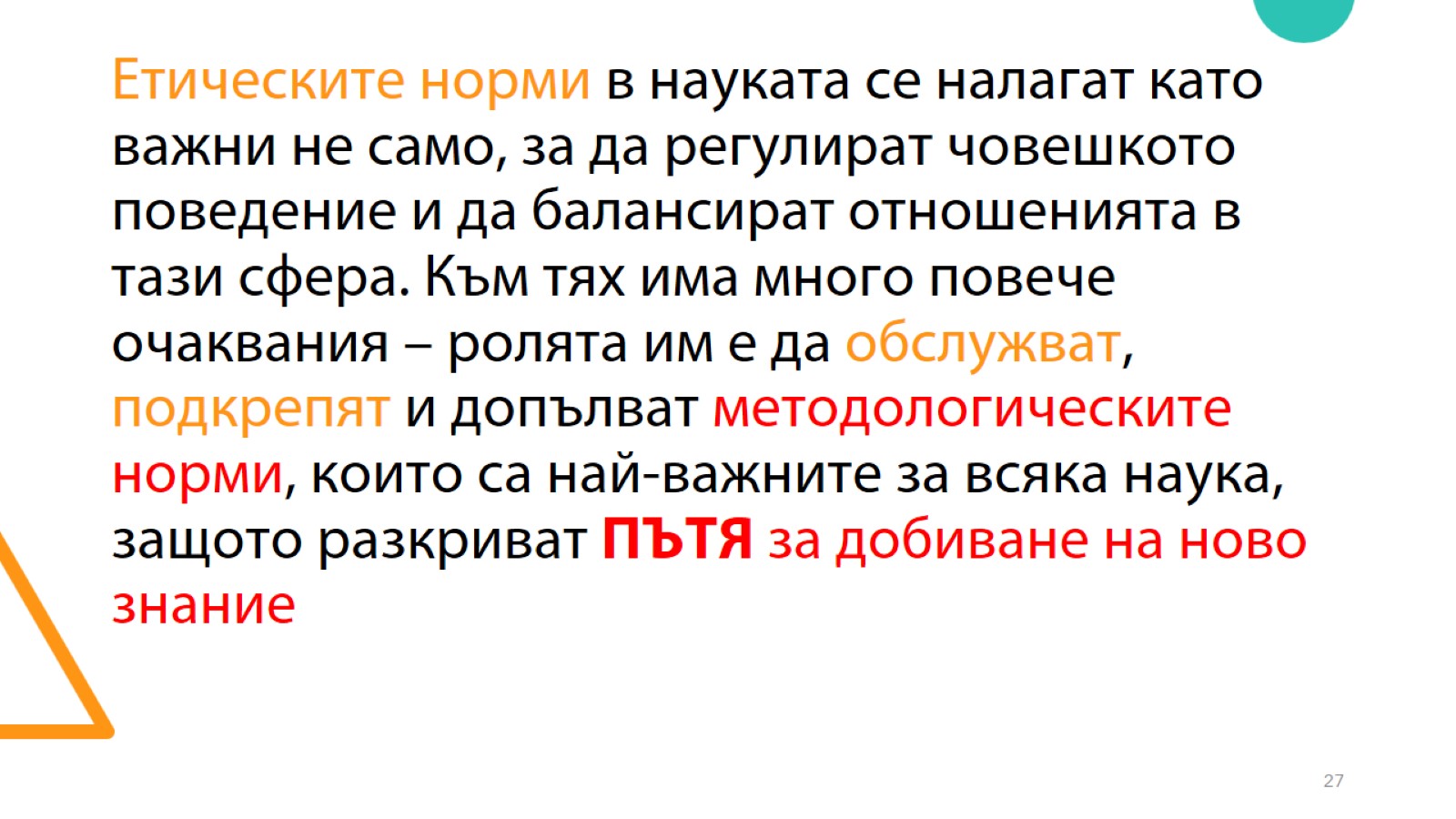 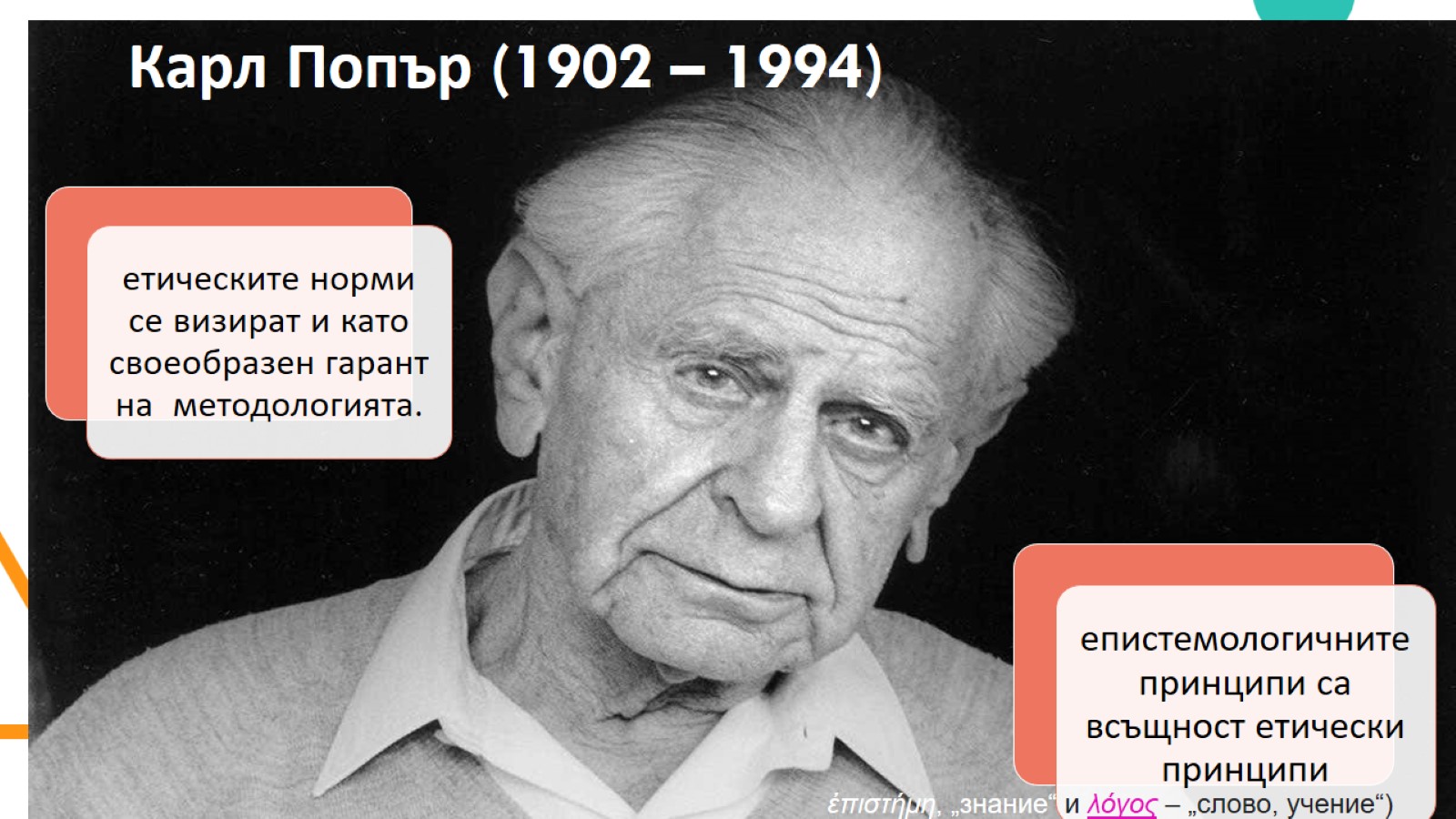 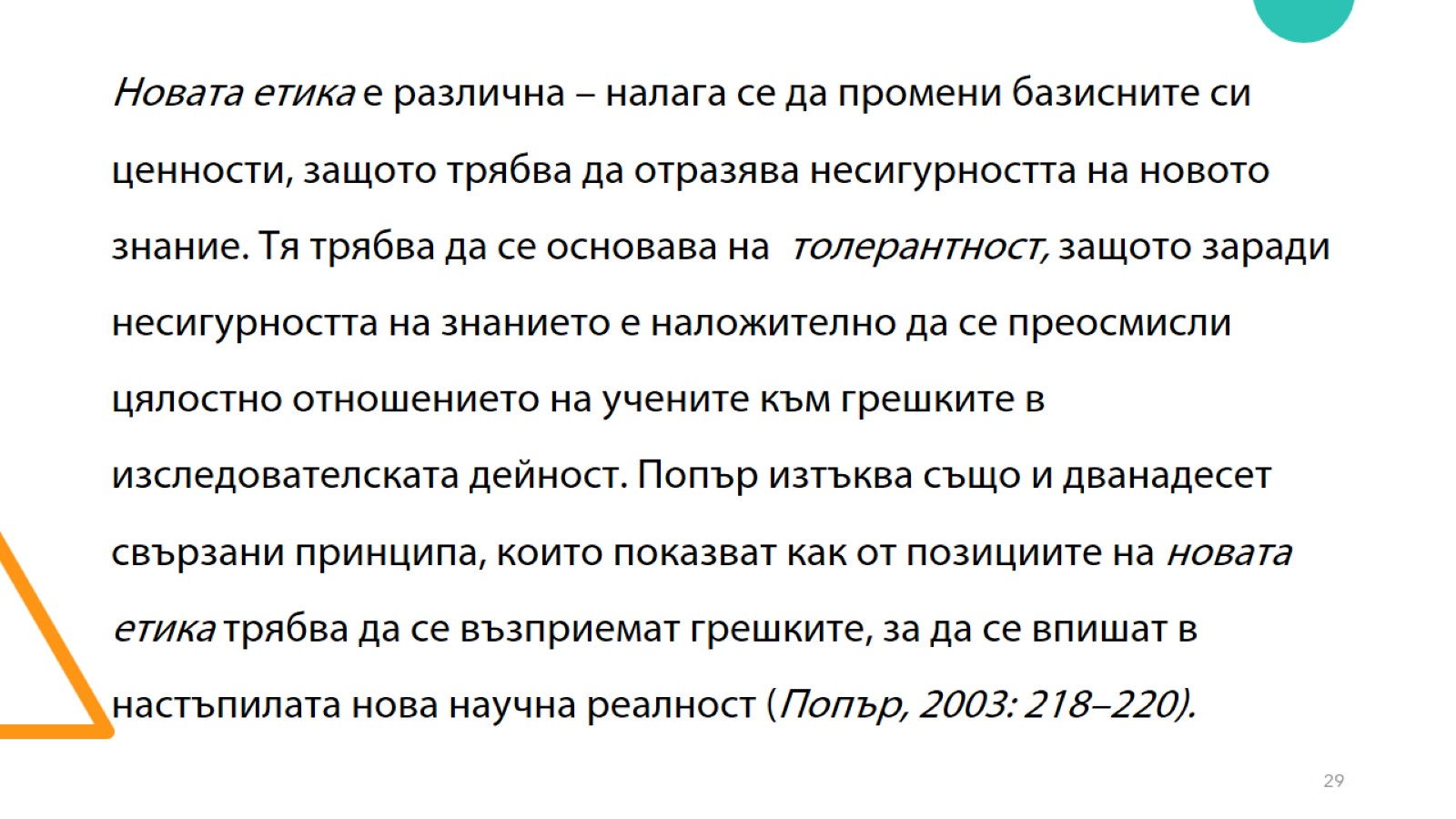 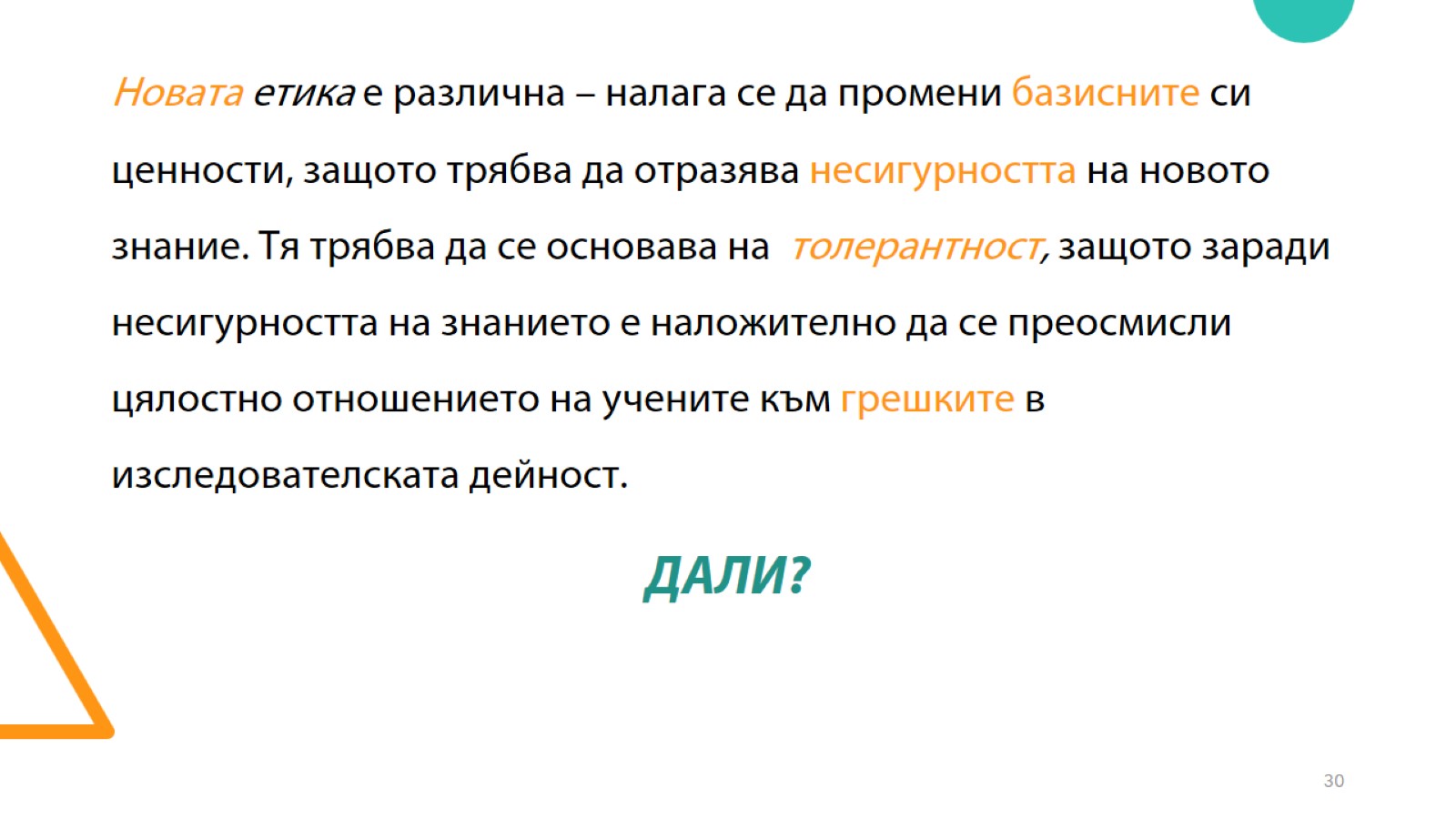 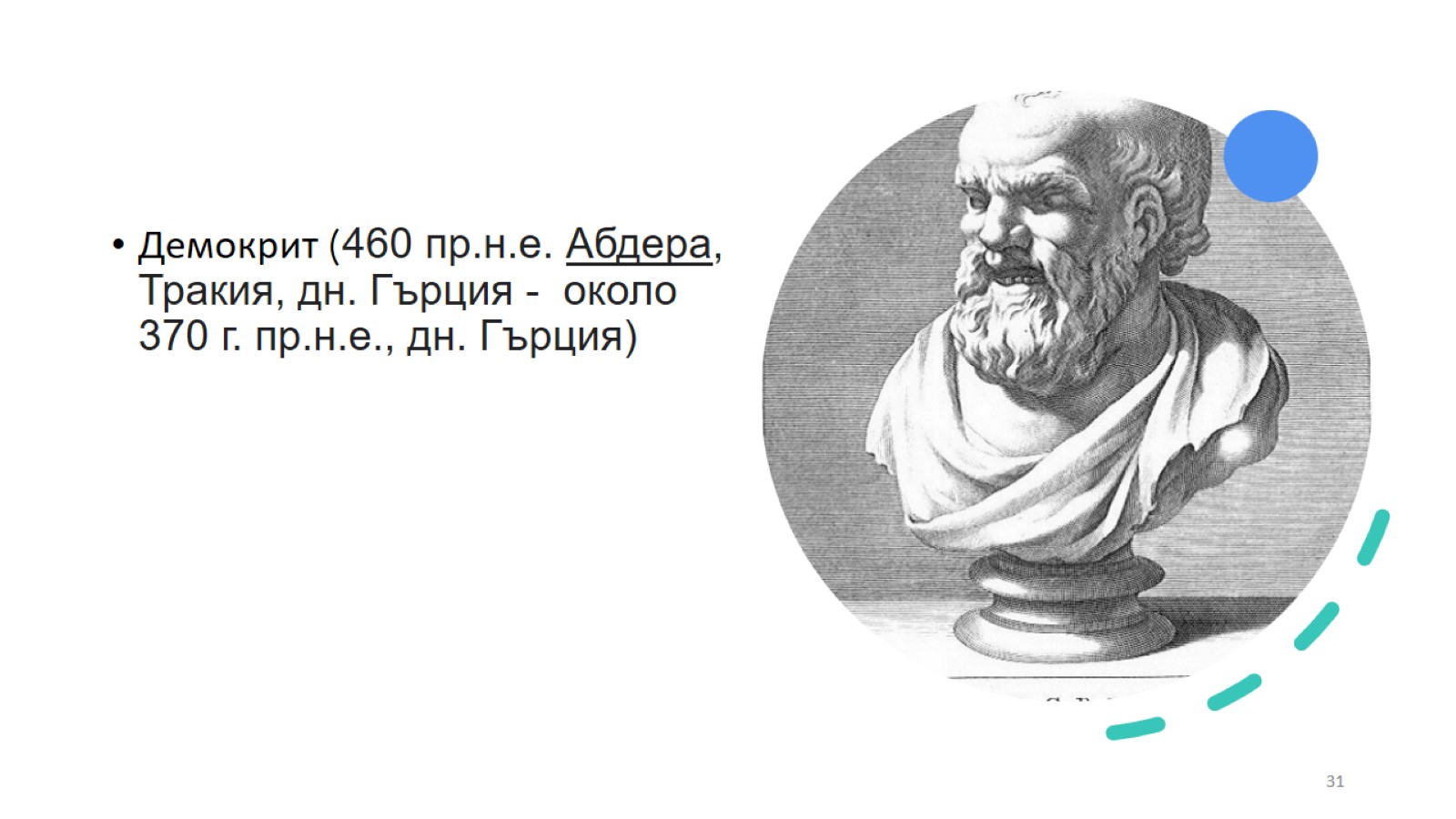 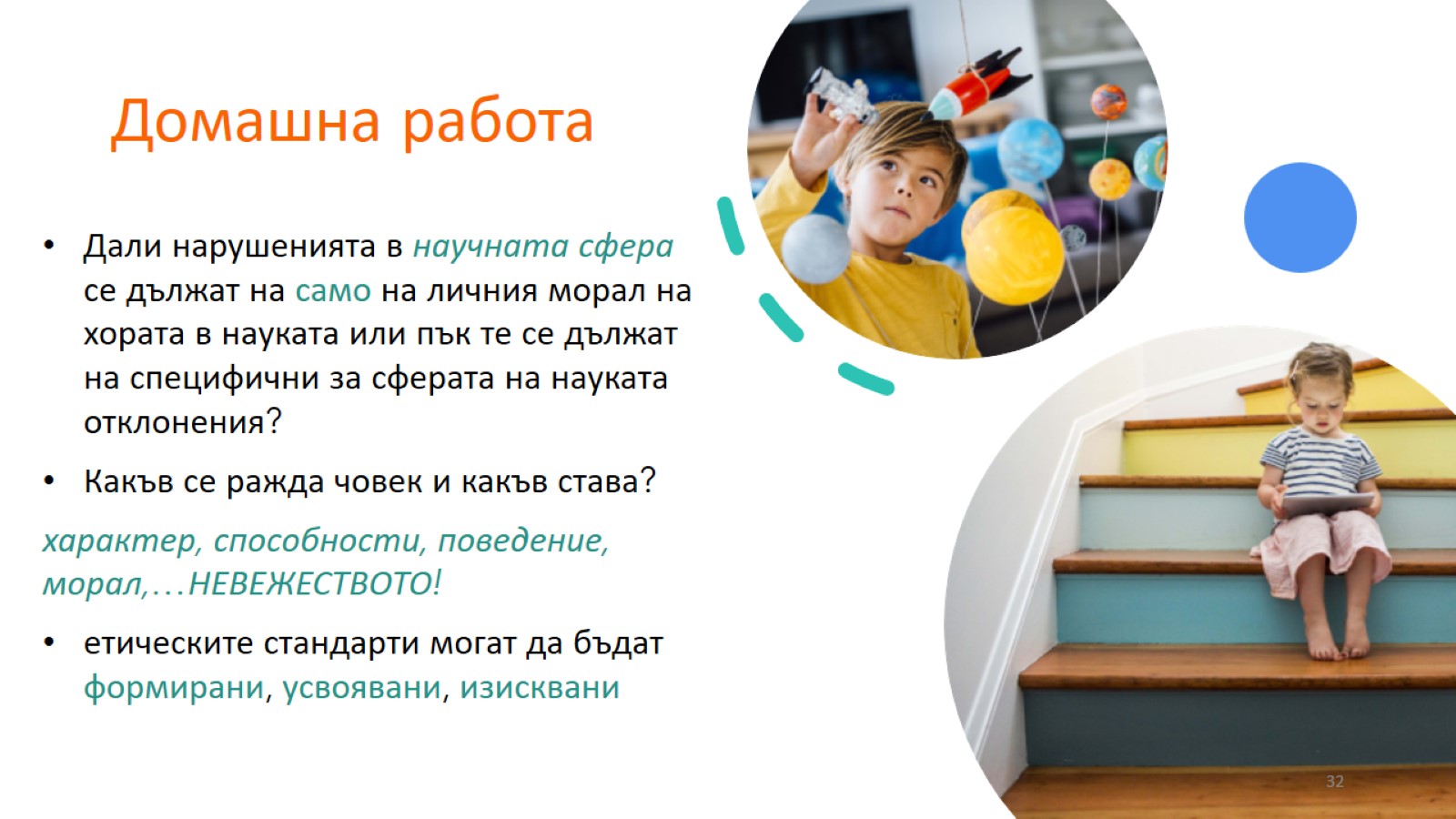 Домашна работа
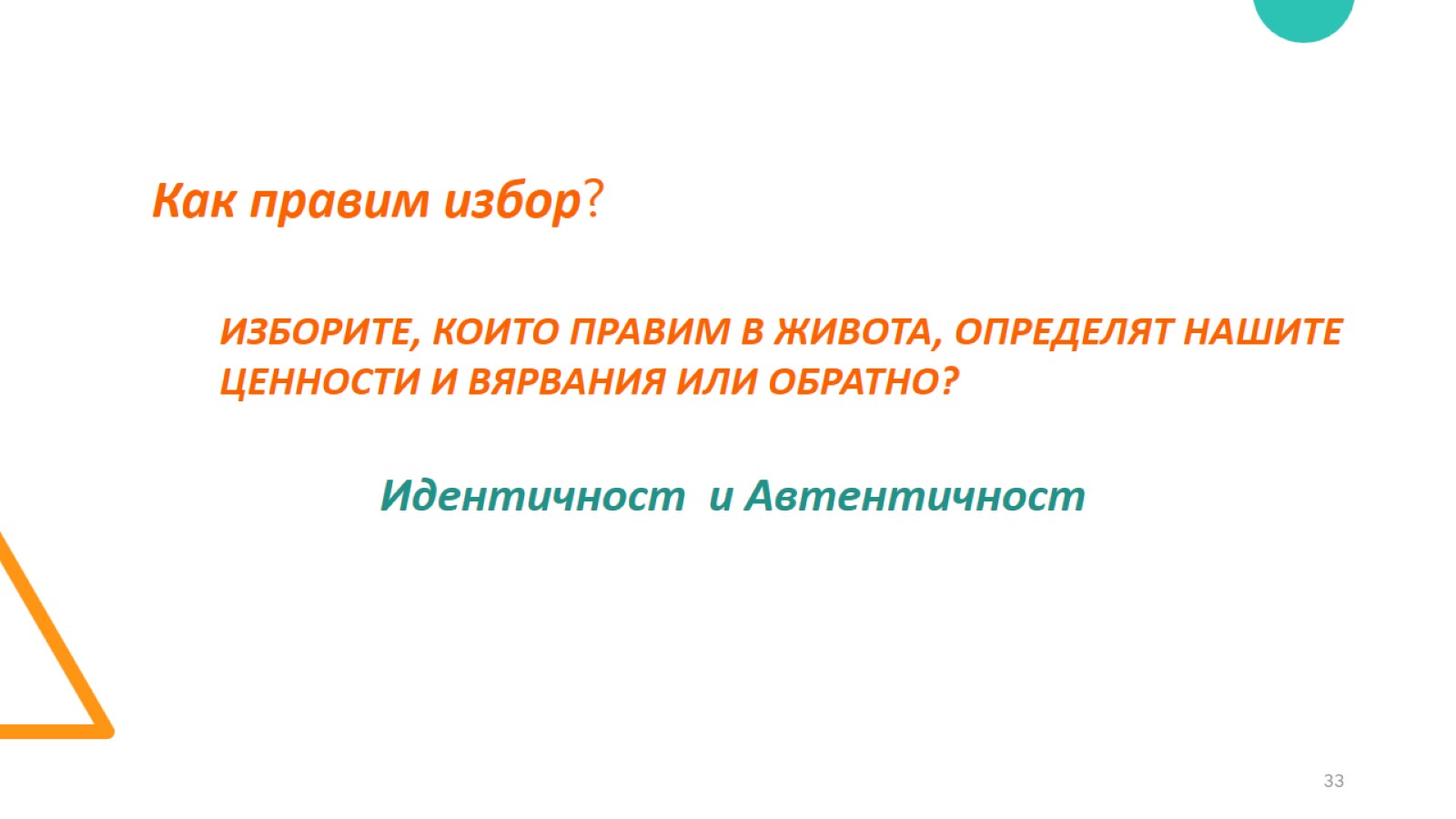 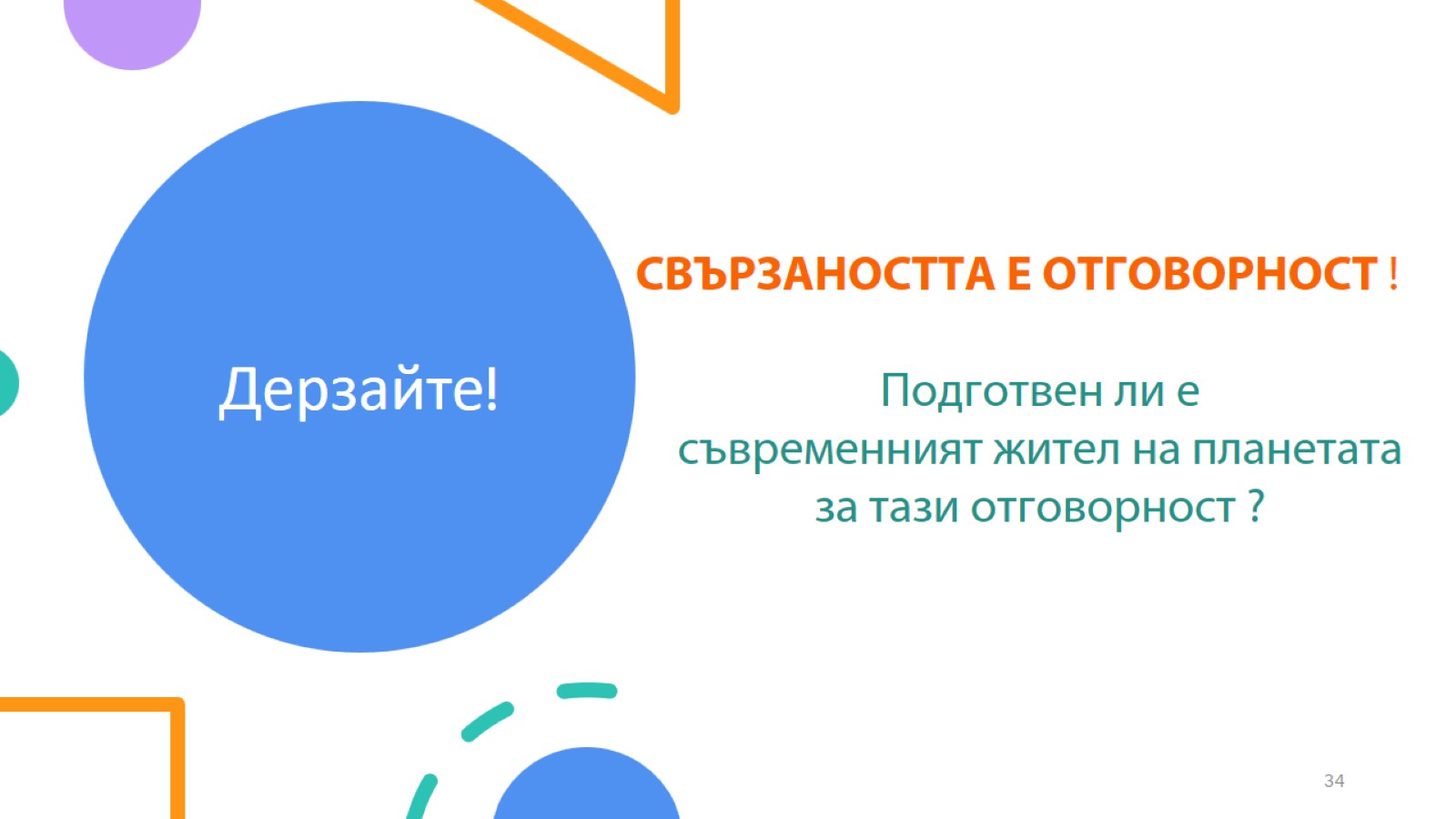 Дерзайте!
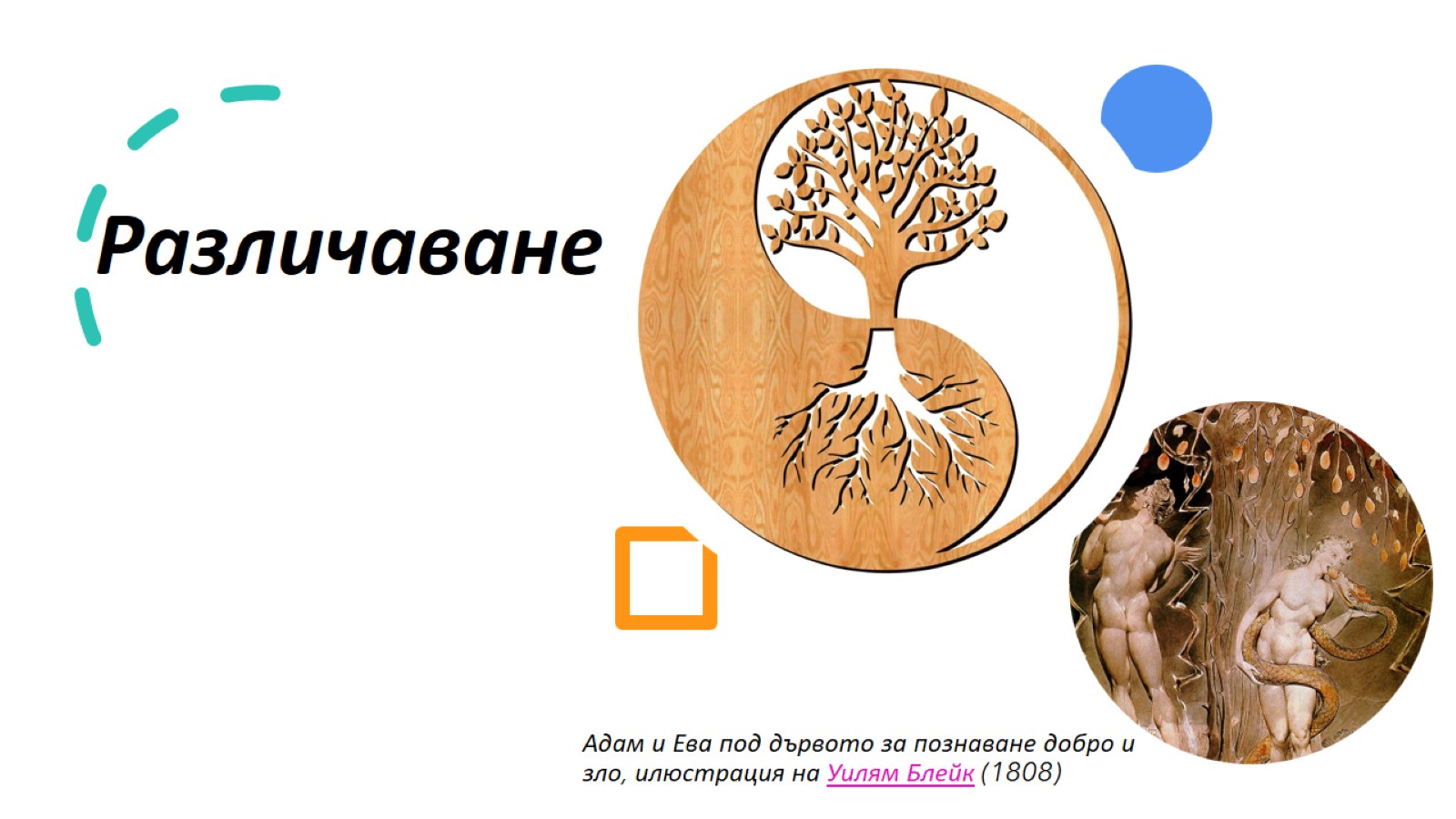 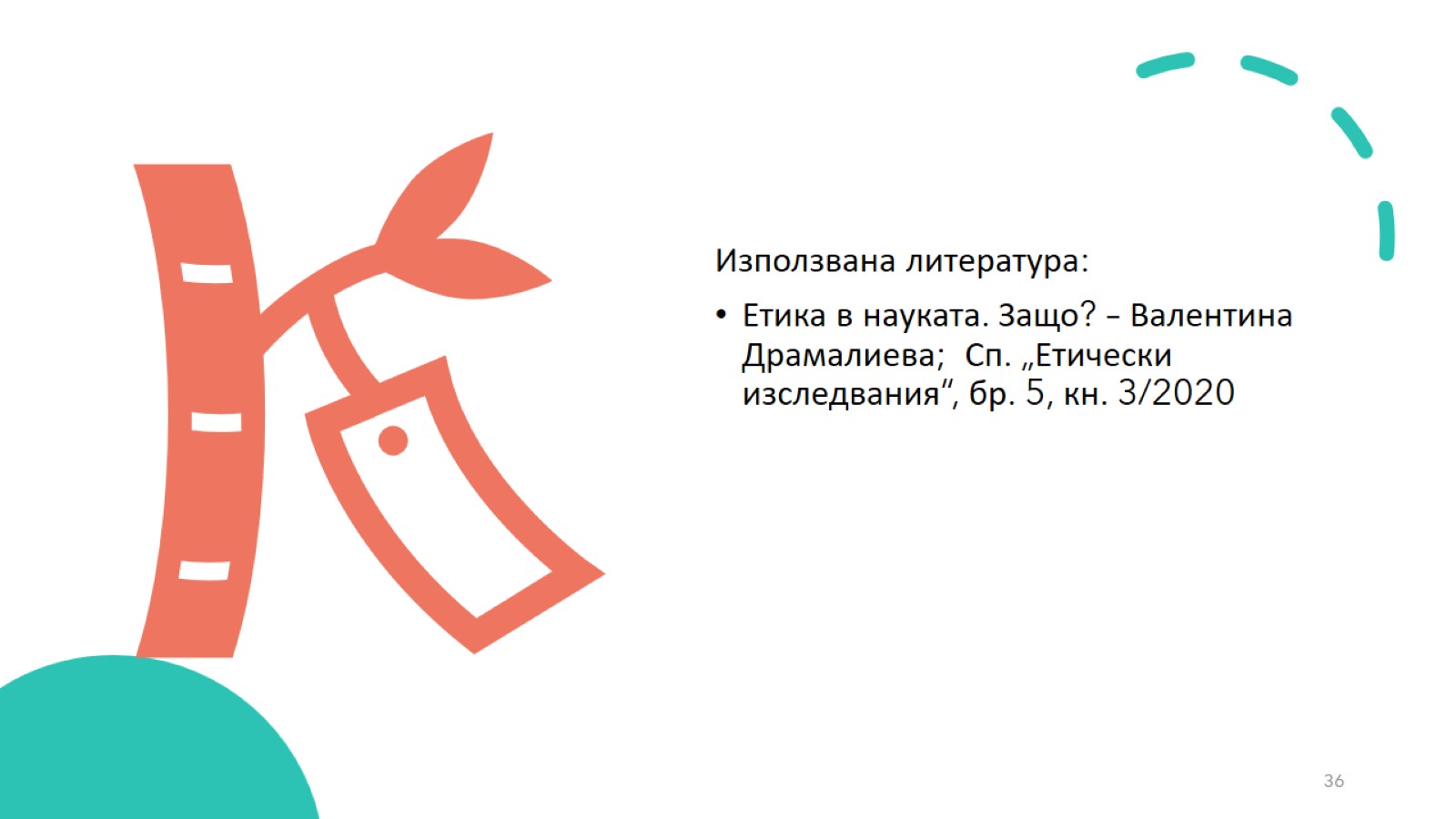